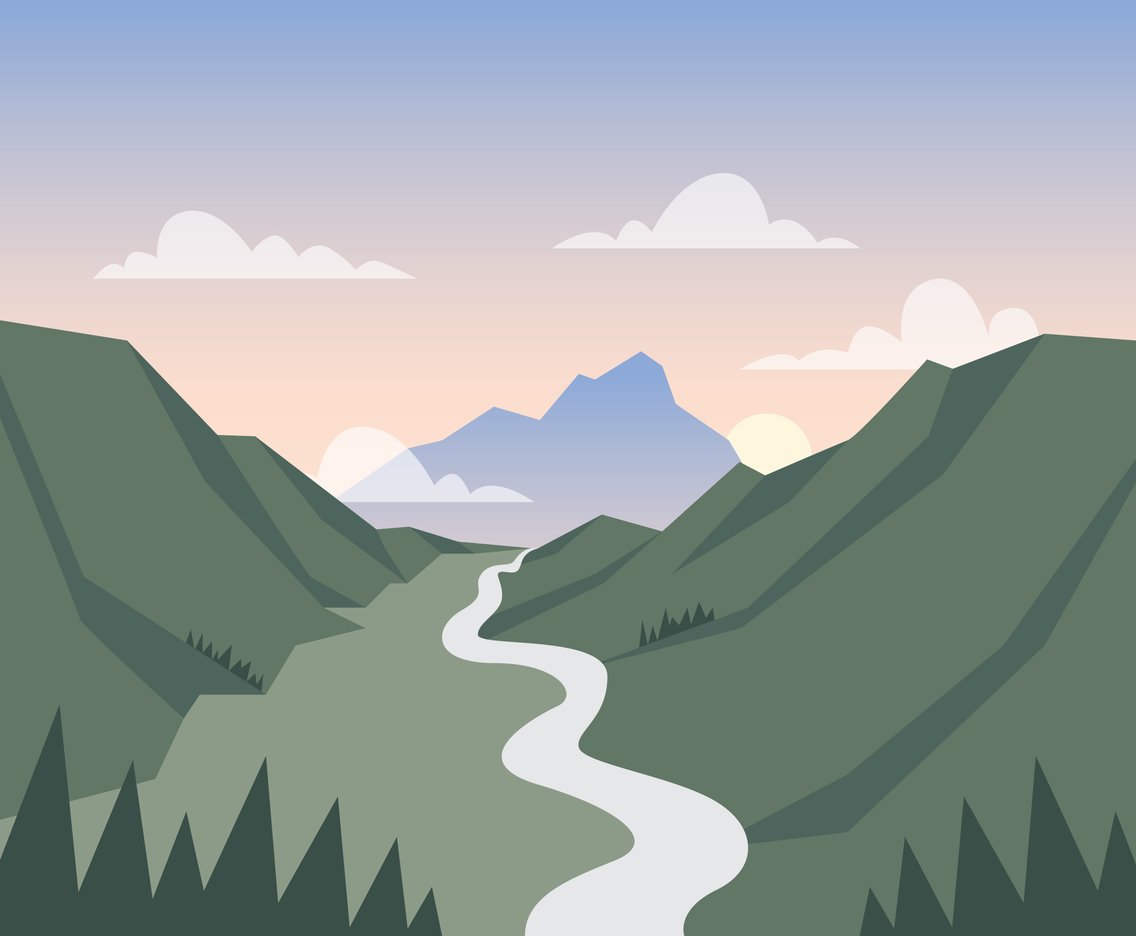 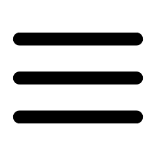 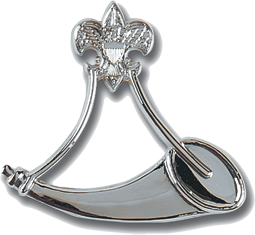 Tidewater Council Powder Horn Resource Guide
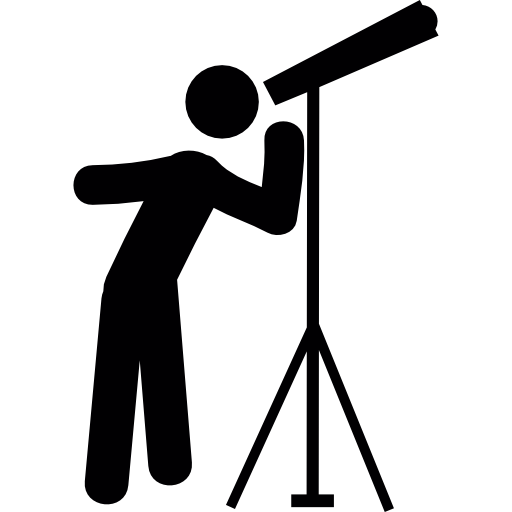 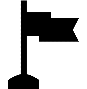 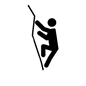 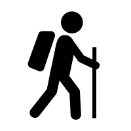 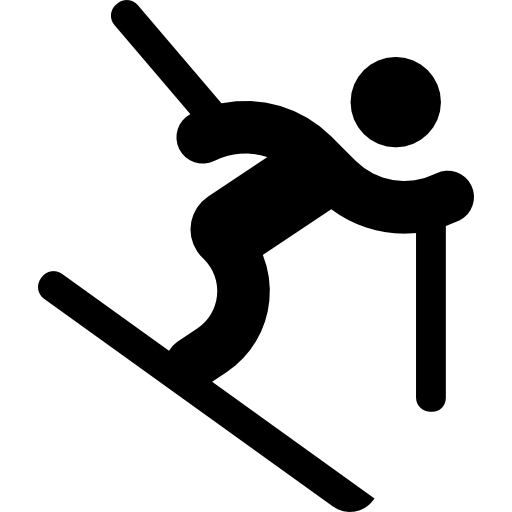 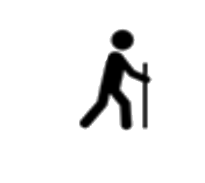 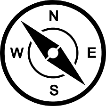 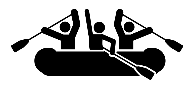 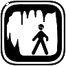 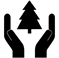 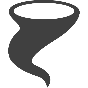 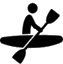 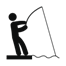 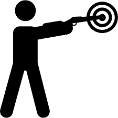 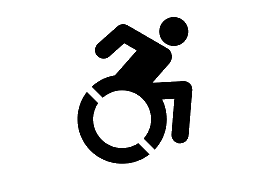 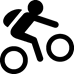 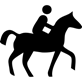 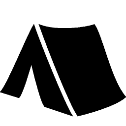 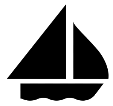 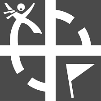 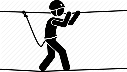 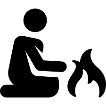 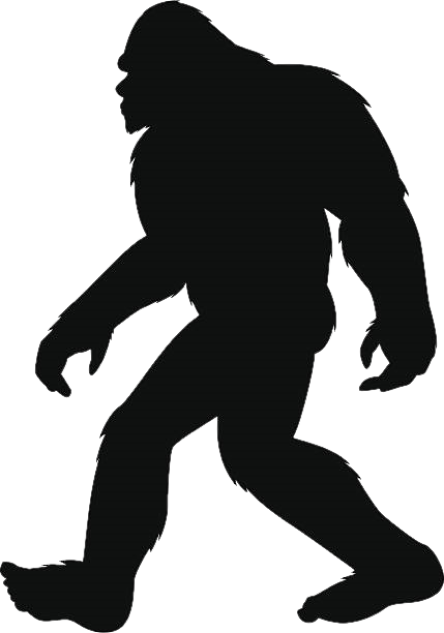 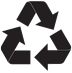 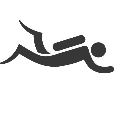 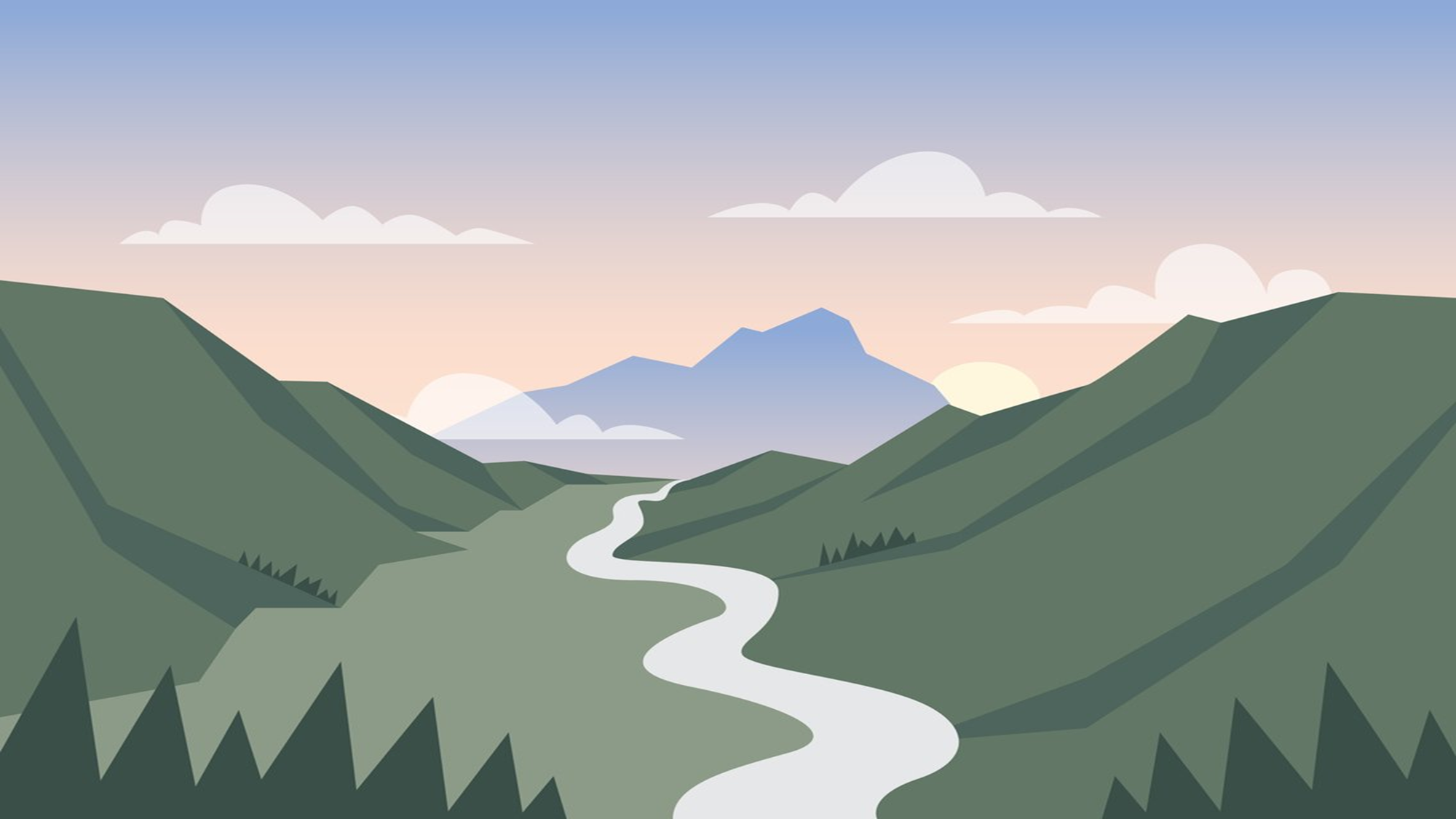 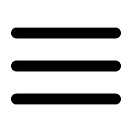 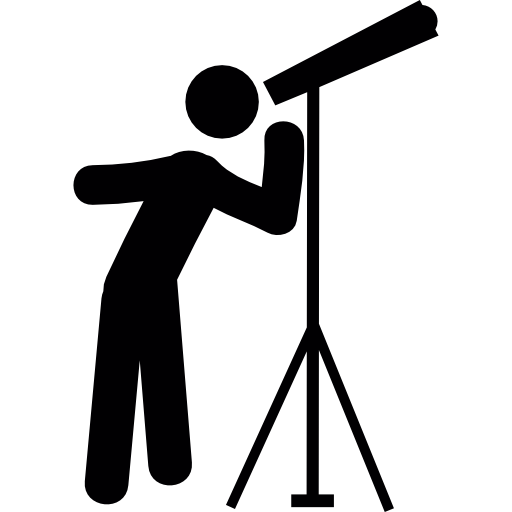 Astronomy
Fishing
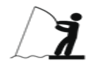 Tidewater Council Powder Horn
Resource Guide
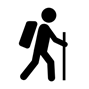 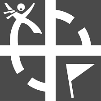 Backpacking
Geocaching
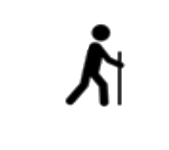 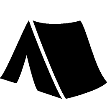 Camping
Hiking
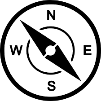 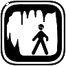 Cave Exploring
Orienteering
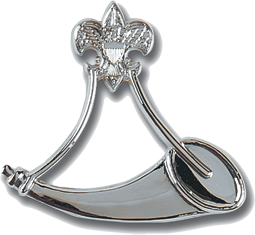 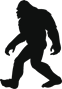 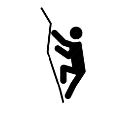 Climbing/Rappelling
Outdoor Ethics/LNT
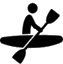 Conservation
Paddle Sports
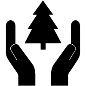 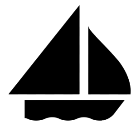 C.O.P.E.
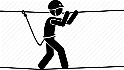 Sailing
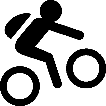 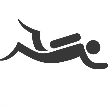 Cycling/Mountain Biking
Scuba and/or Snorkeling
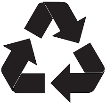 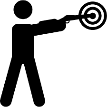 Ecology
Shooting Sports
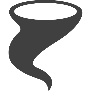 Emergency Preparedness
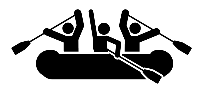 Whitewater Rafting
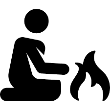 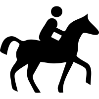 Equestrian
Wilderness Survival
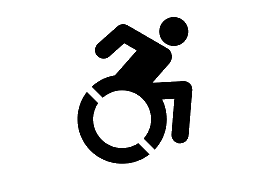 Adaptive Programs
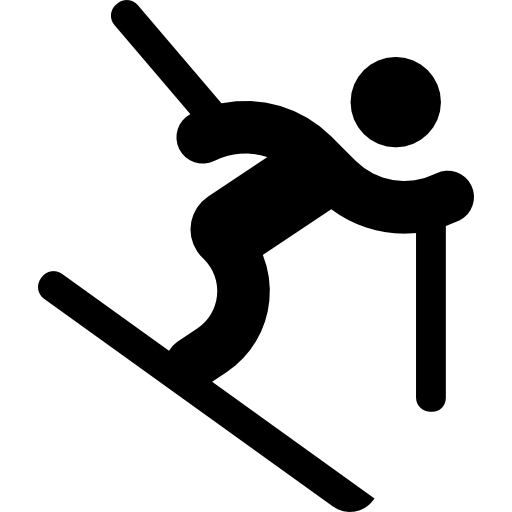 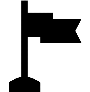 Expedition Planning
Winter Sports
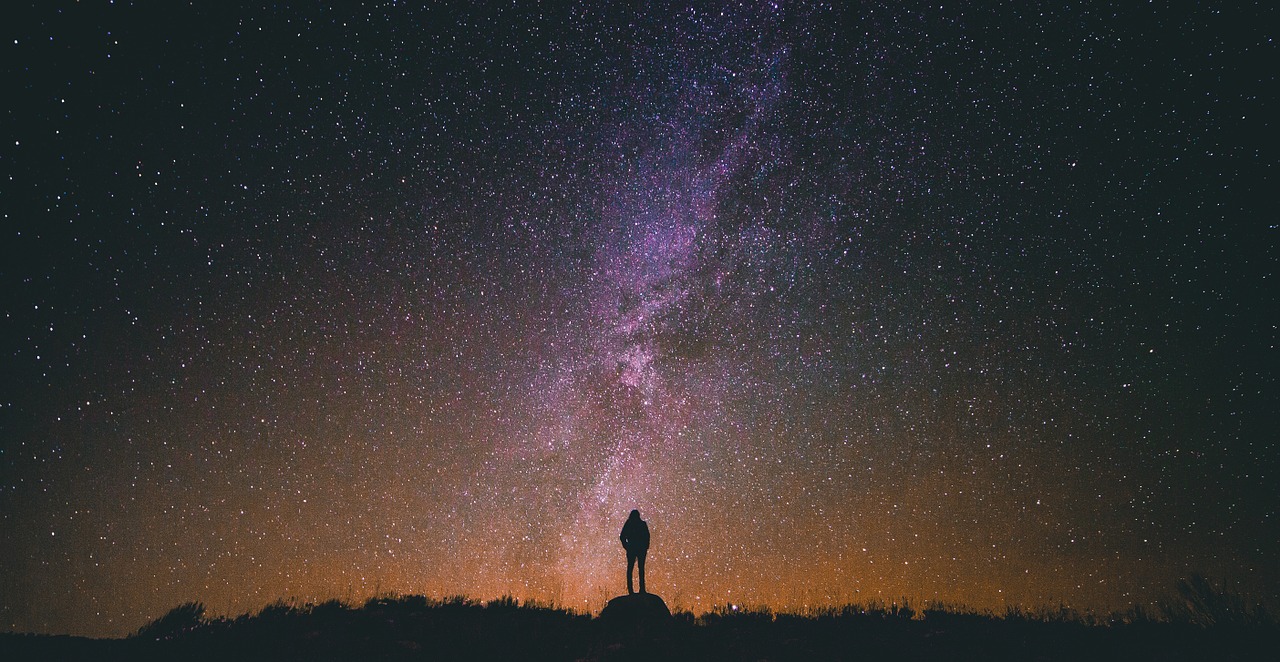 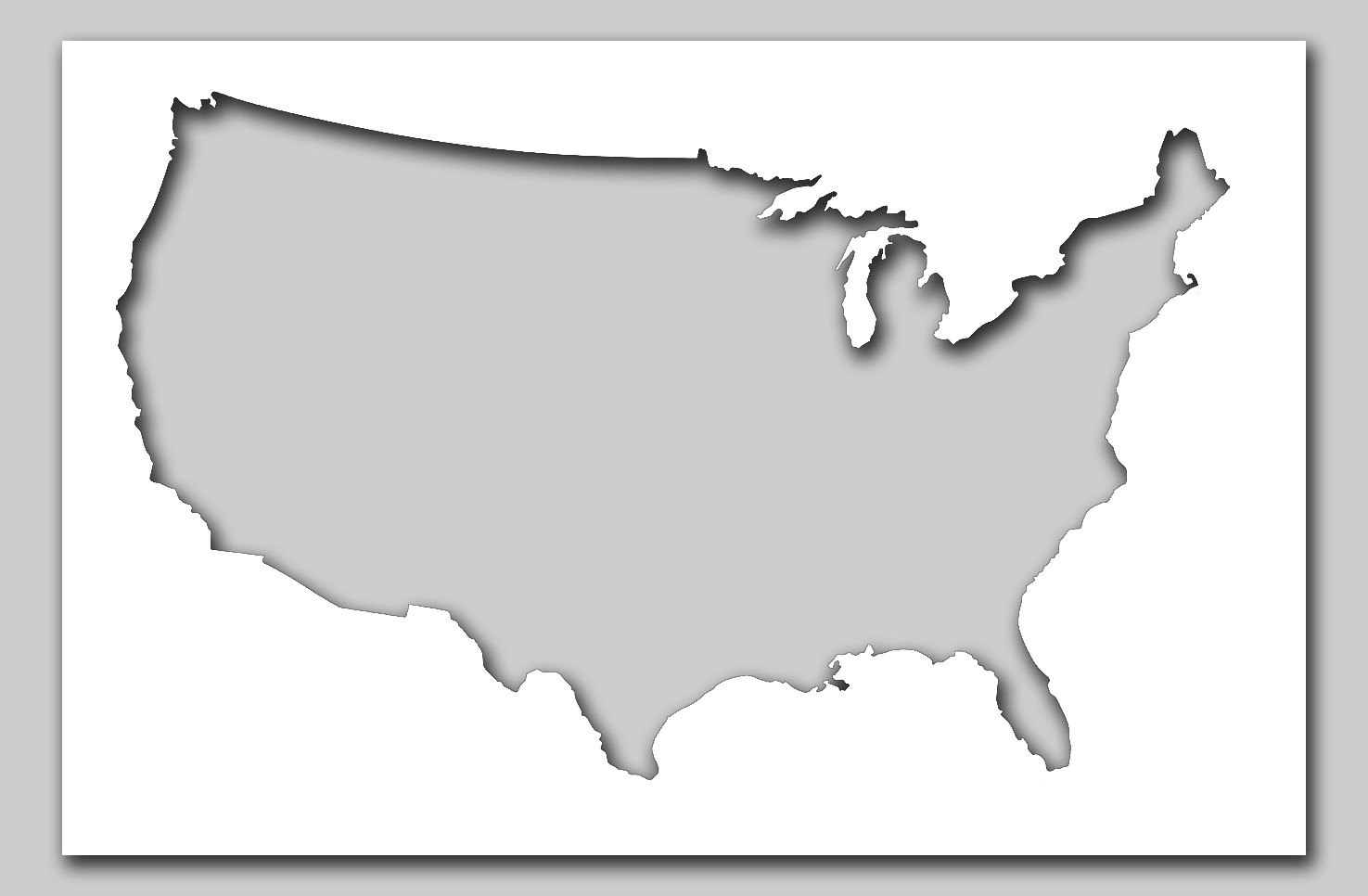 Astronomy
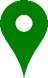 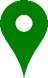 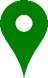 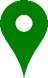 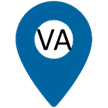 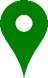 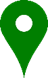 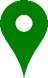 Back to Menu
Astronomy
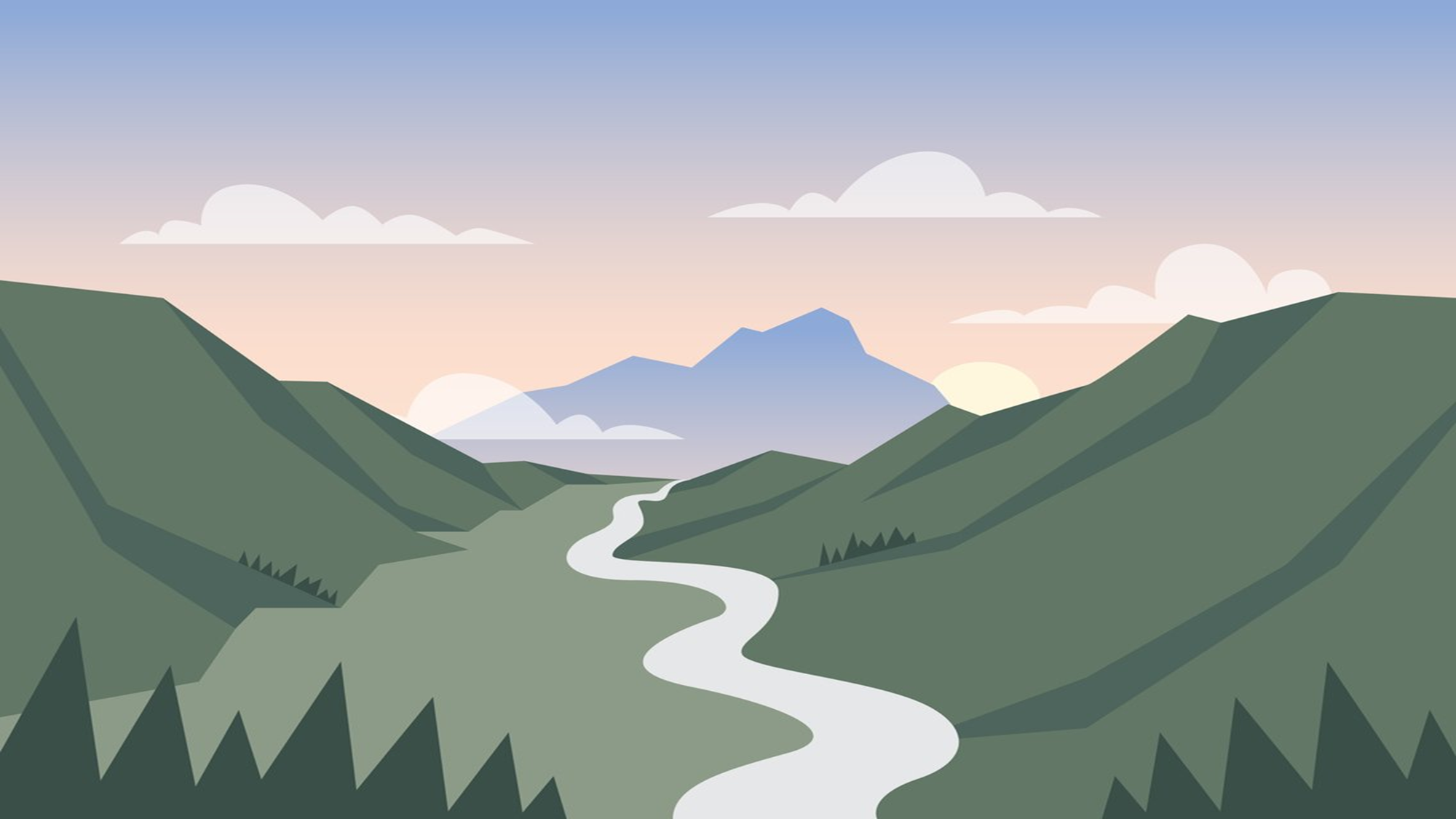 Back to Astronomy Map
Back to Menu
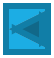 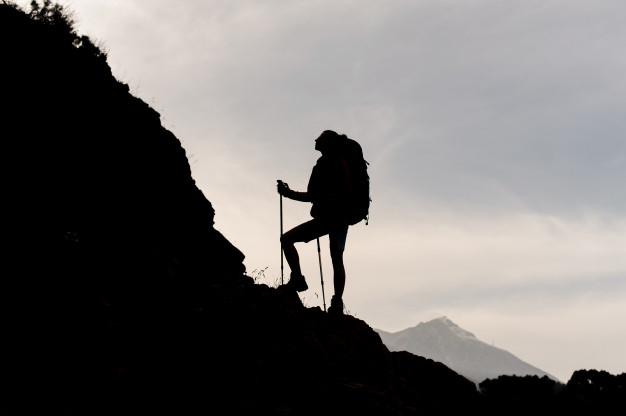 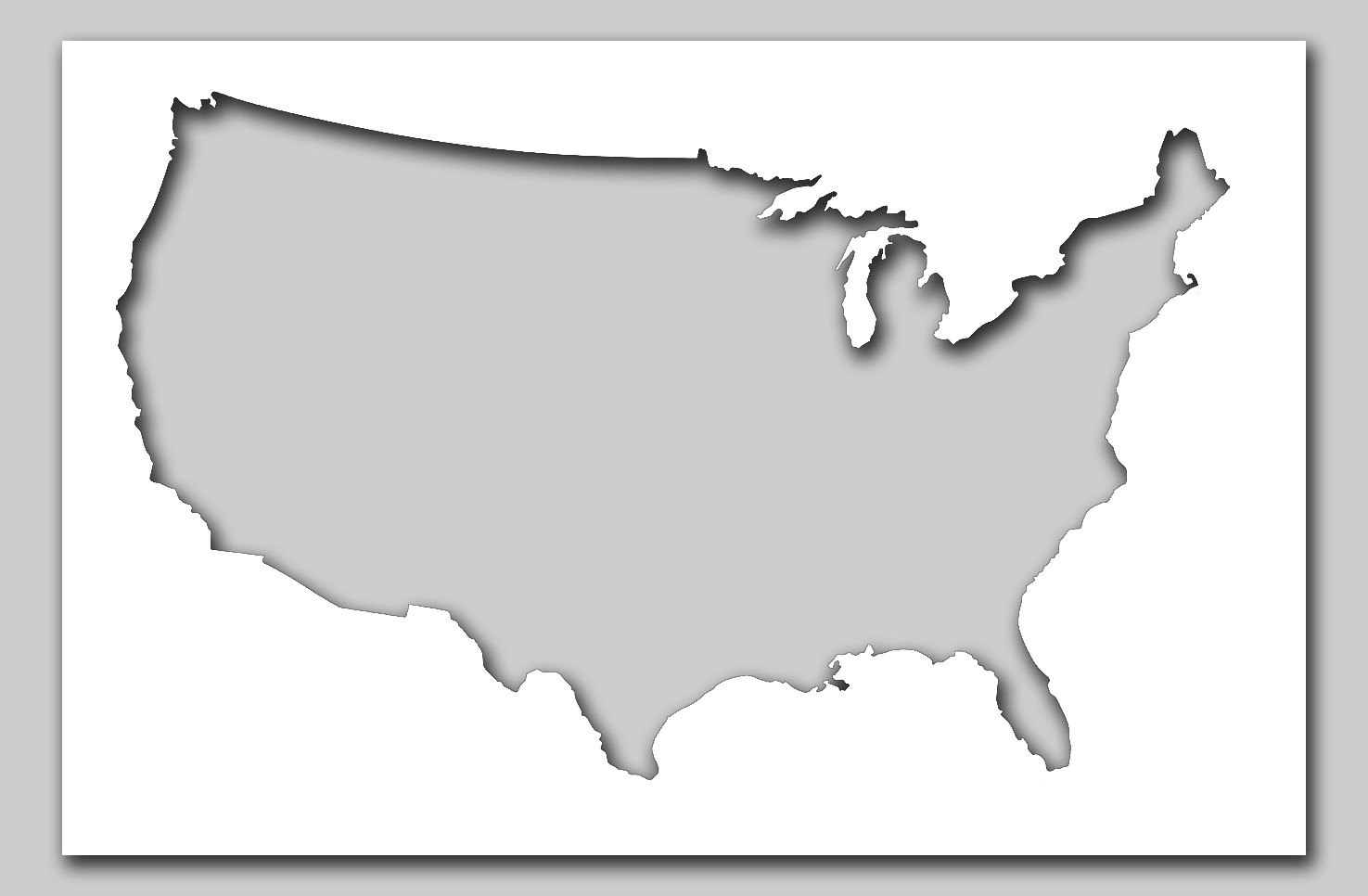 Backpacking
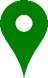 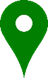 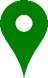 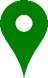 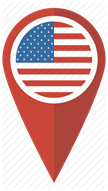 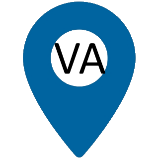 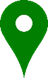 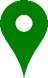 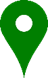 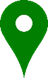 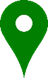 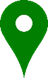 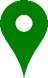 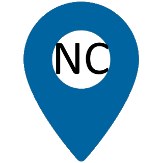 Back to Menu
Backpacking
Back to Backpacking Map
Back to Menu
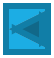 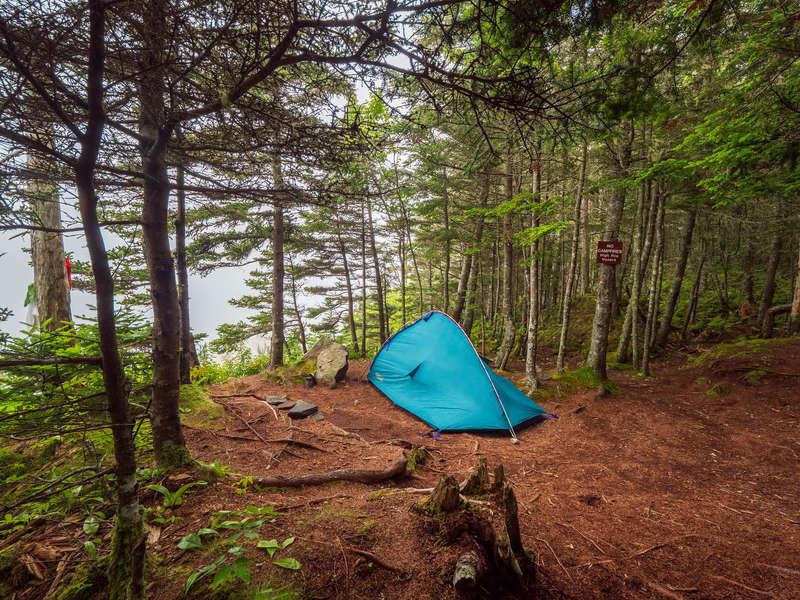 Camping
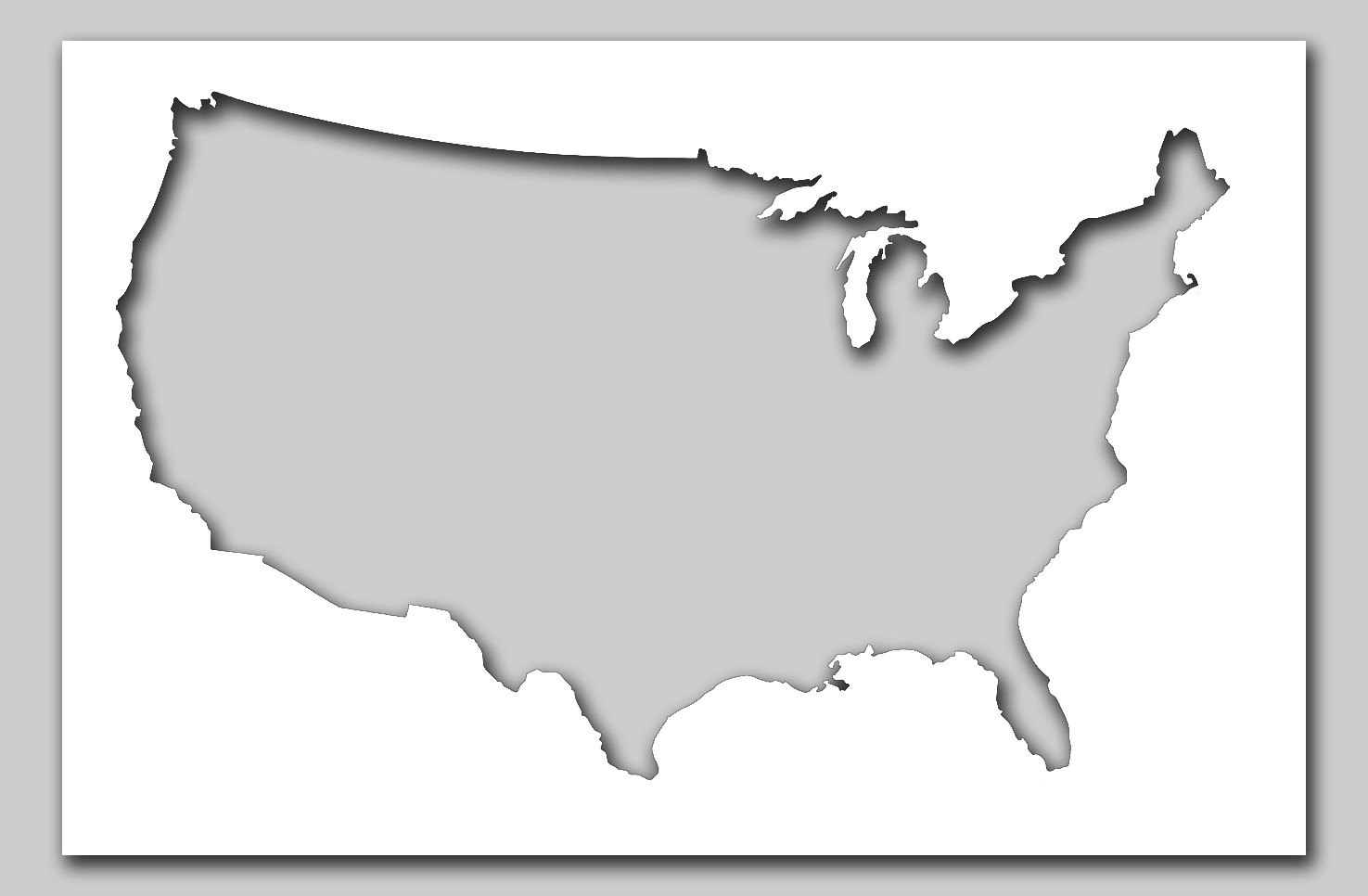 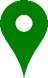 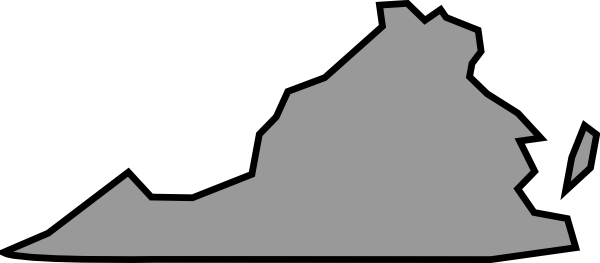 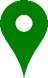 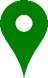 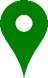 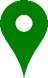 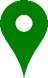 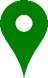 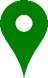 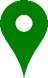 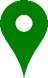 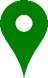 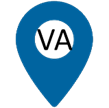 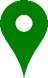 Back to Menu
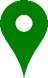 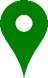 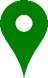 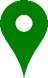 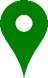 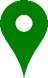 Camping A-F
Back to Camping Map
Back to Menu
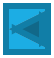 Camping G-Z
Back to Camping Map
Back to Menu
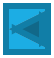 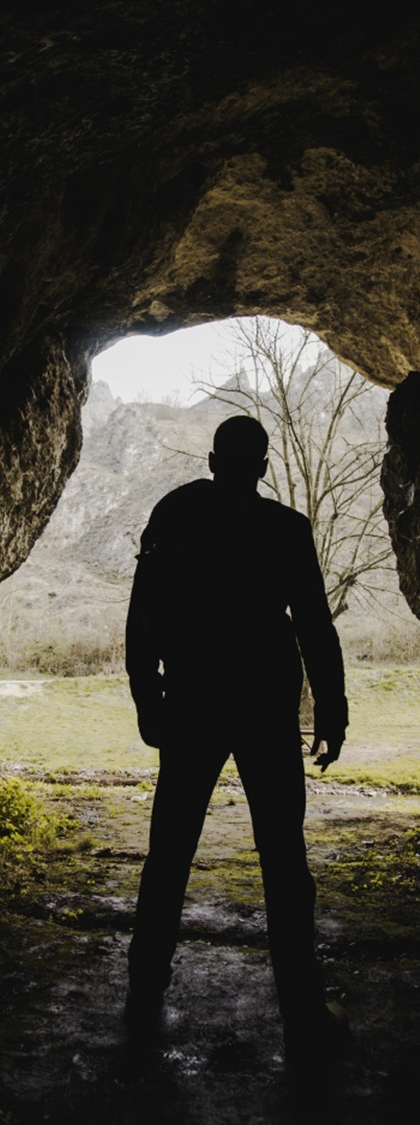 Cave Exploring
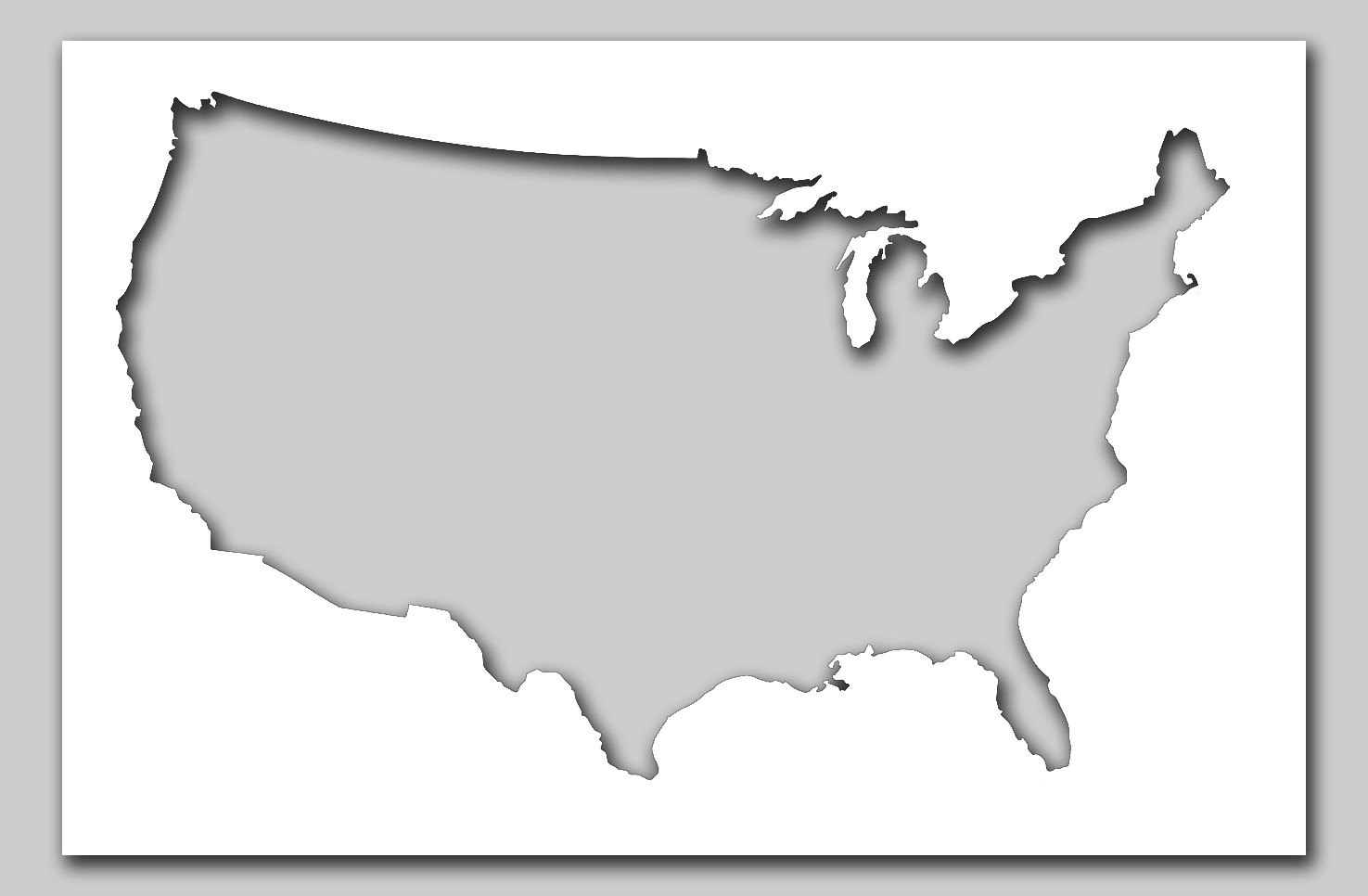 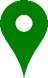 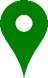 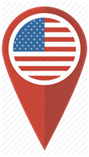 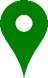 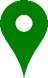 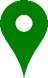 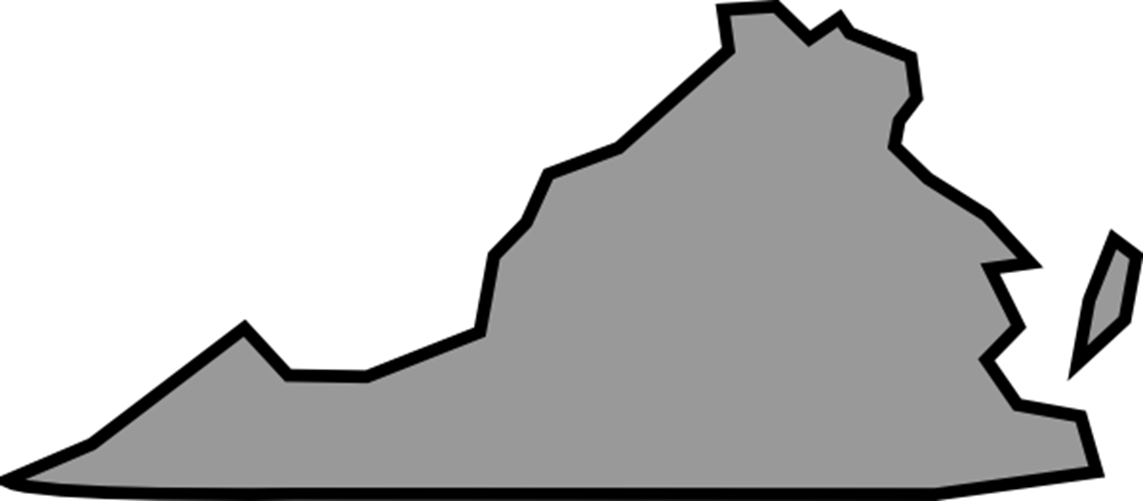 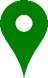 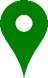 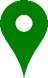 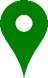 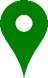 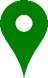 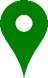 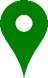 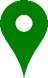 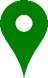 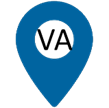 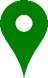 Back to Menu
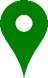 Cave Exploring A - L
National Caves Association                            Nation-wide                  https://cavern.com
Back to Cave Exploring Map
Back to Menu
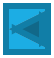 Cave Exploring L-Z
Back to Cave Exploring Map
Back to Menu
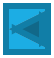 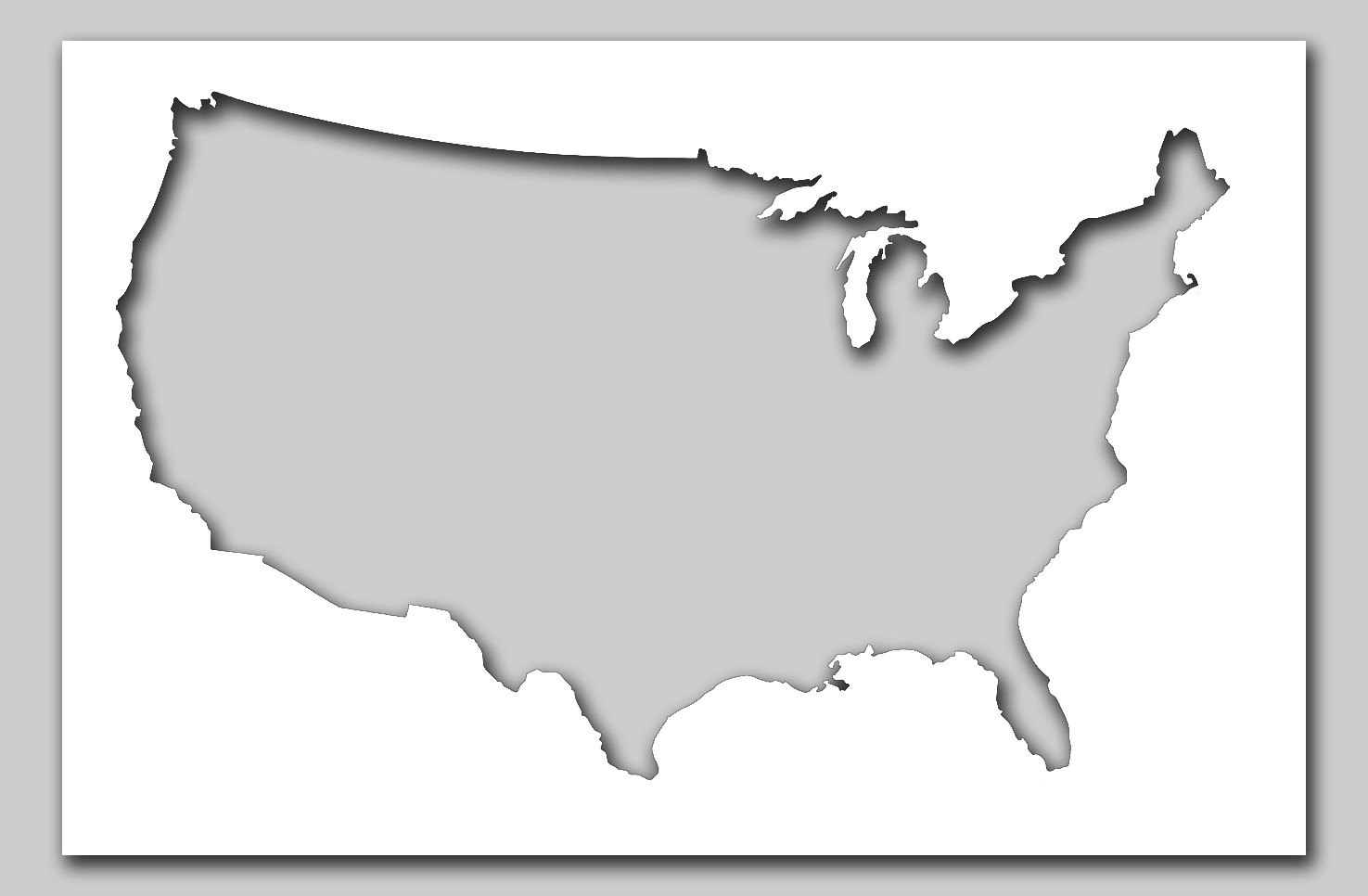 Climbing/Repelling
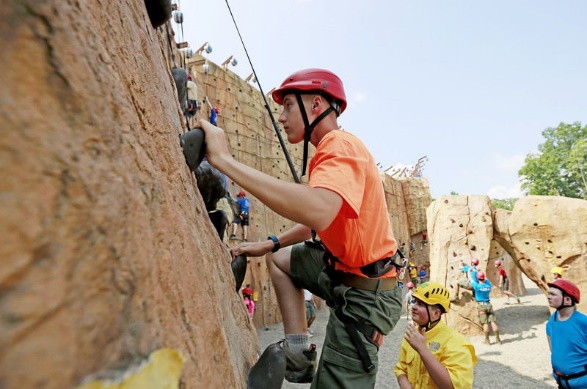 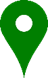 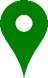 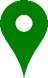 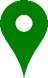 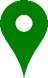 Back to Menu
Climbing/Repelling
Back to Climbing/Repelling Map
Back to Menu
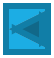 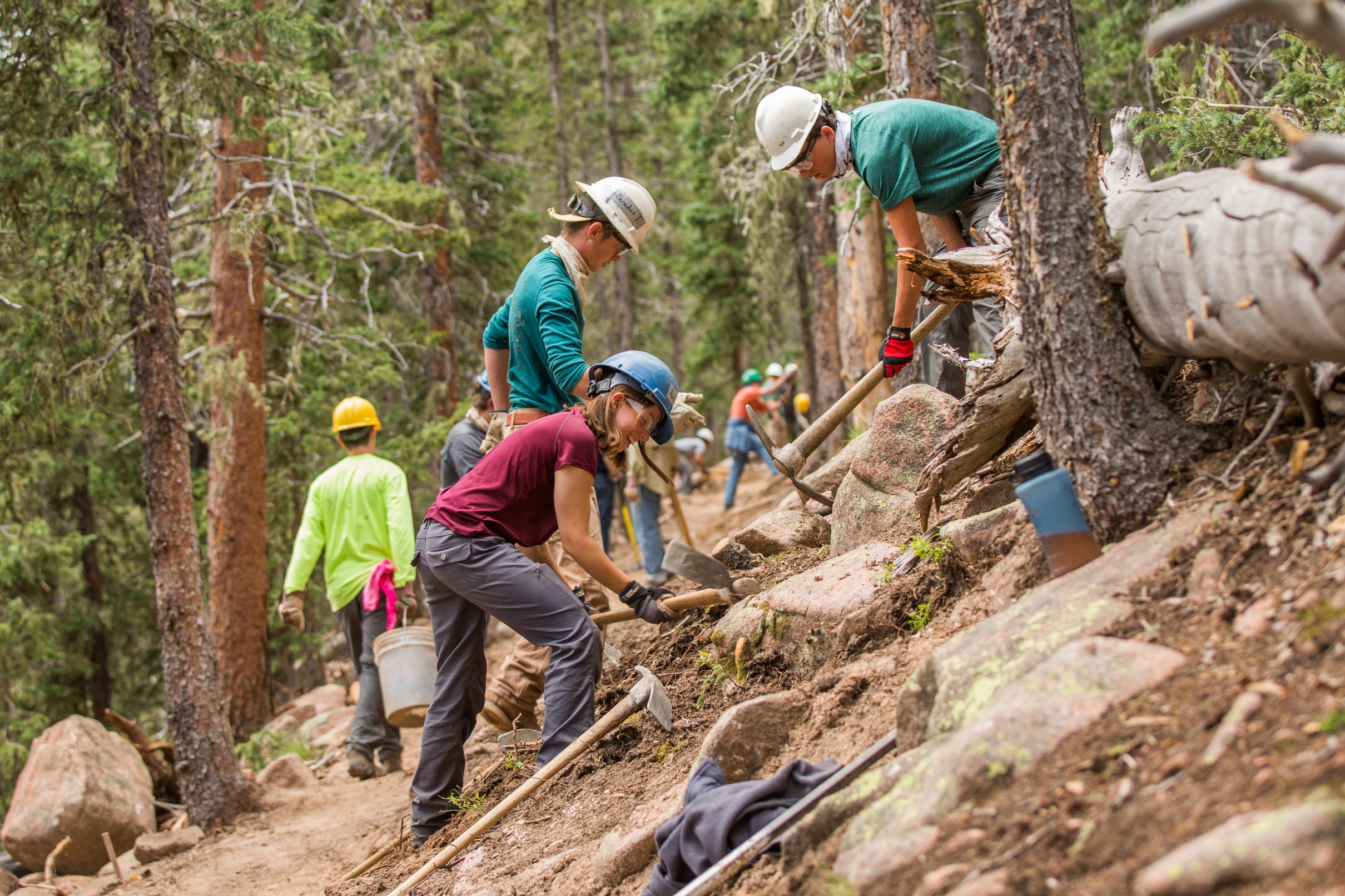 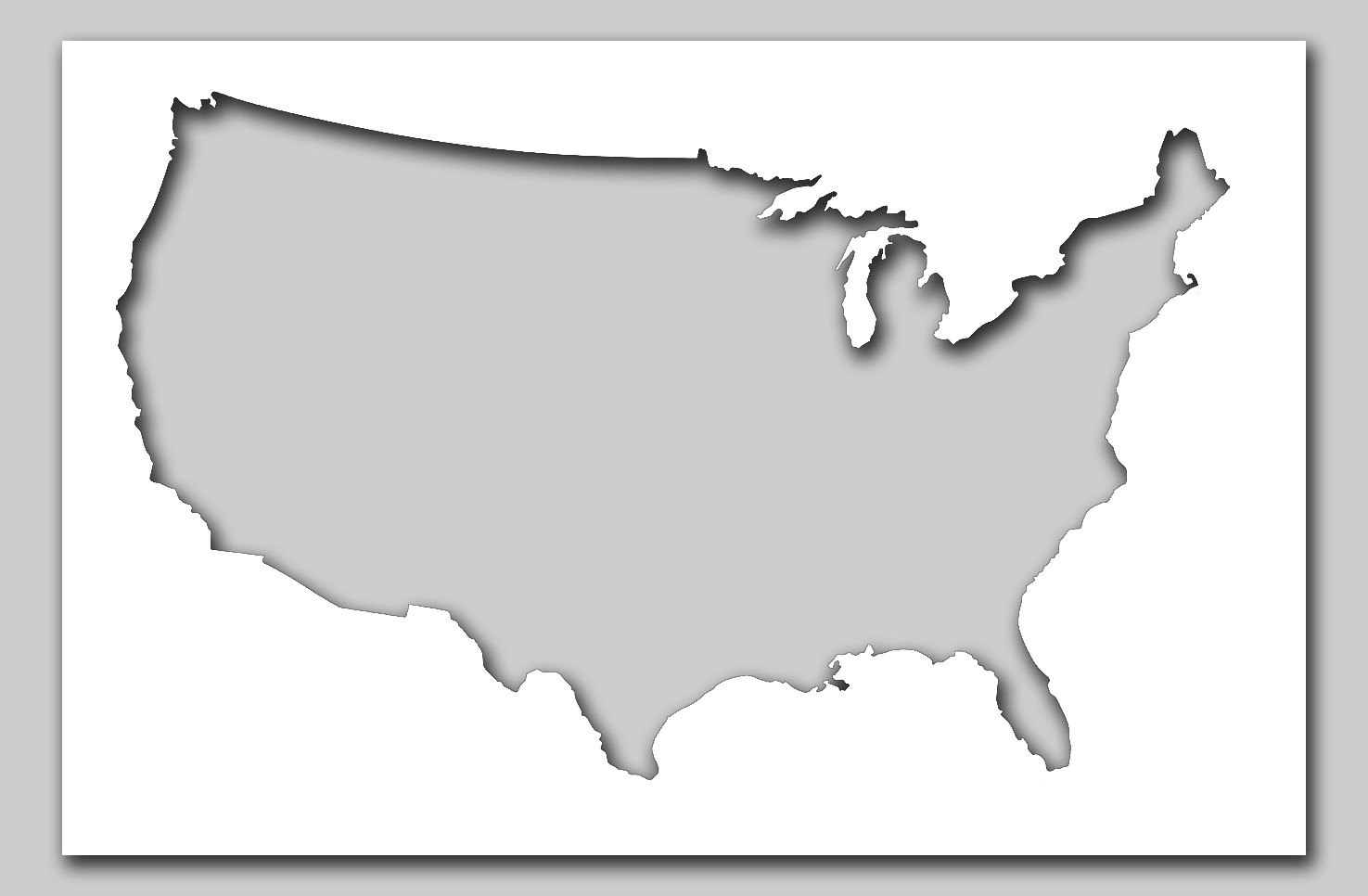 Conservation
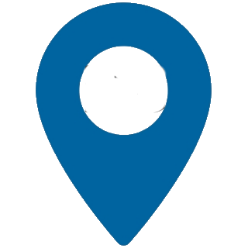 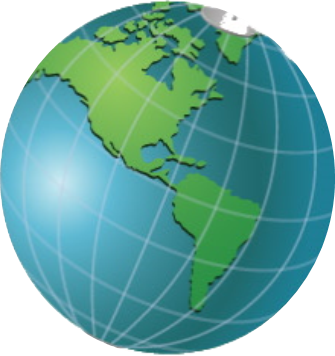 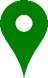 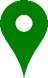 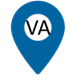 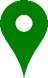 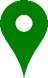 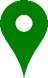 Back to Menu
Conservation
Back to Conservation Map
Back to Menu
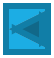 Conservation - VA Beach
Back to Conservation Map
Back to Menu
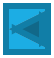 Conservation - Norfolk
Back to Conservation Map
Back to Menu
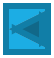 Conservation - Chesapeake
Back to Conservation Map
Back to Menu
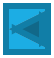 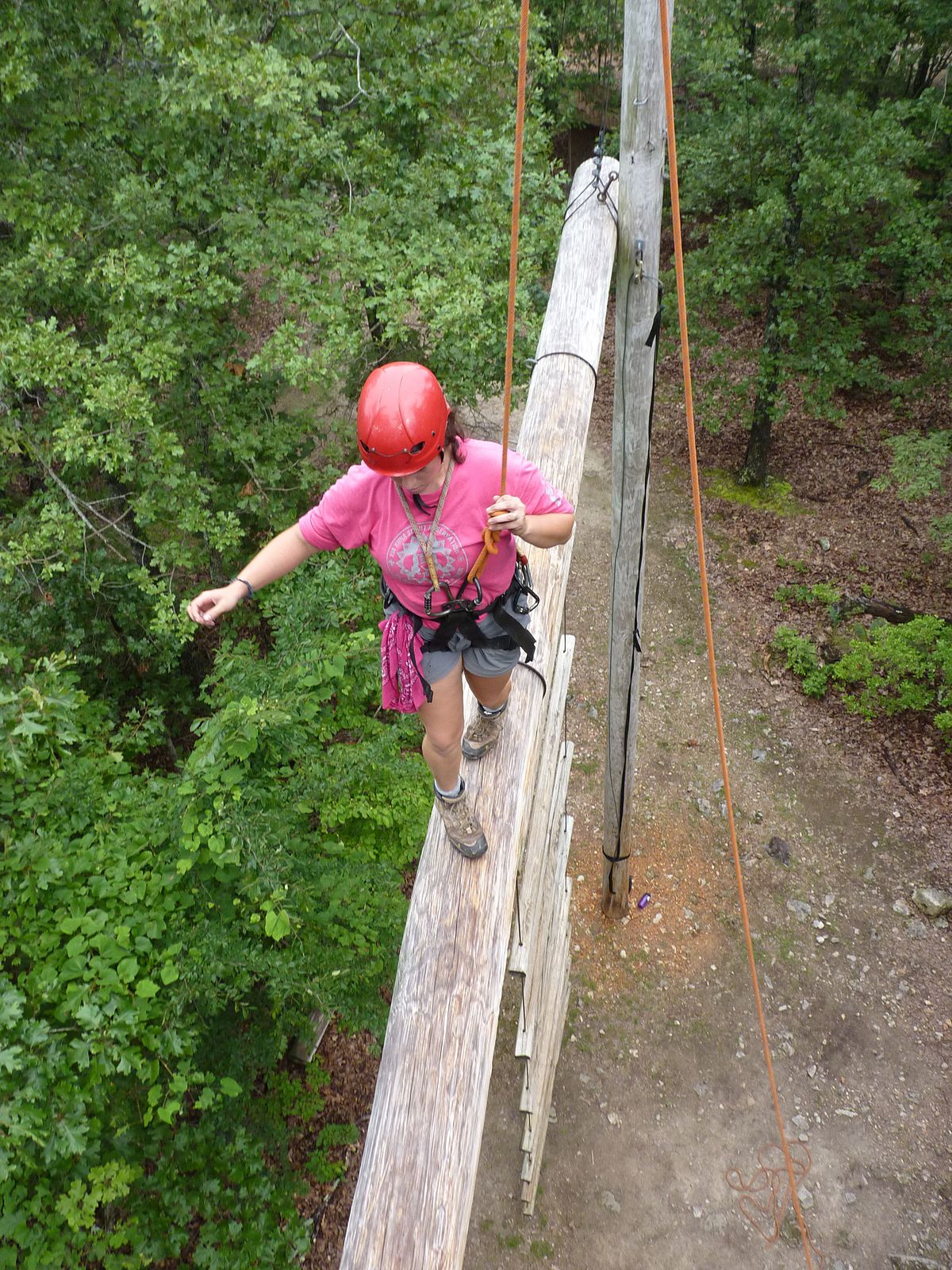 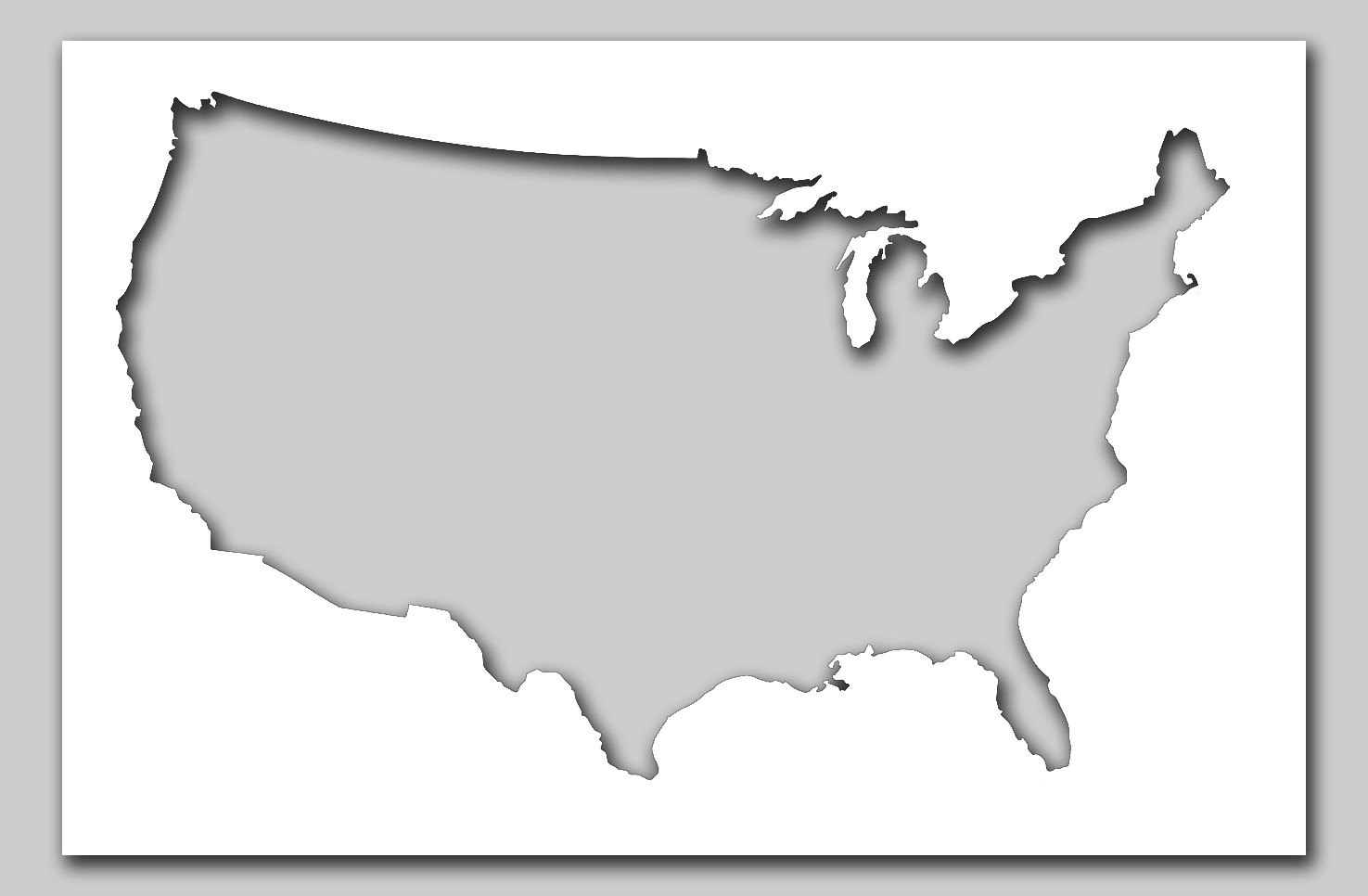 C.O.P.E
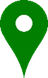 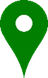 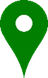 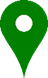 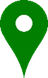 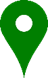 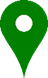 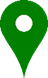 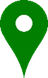 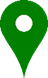 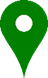 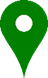 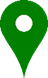 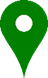 Back to Menu
C.O.P.E.
Back to Cope Map
Back to Menu
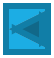 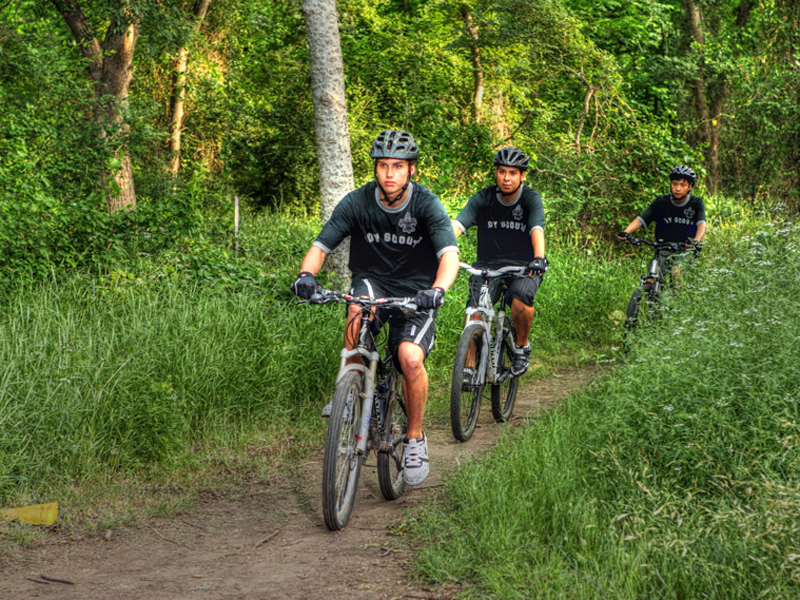 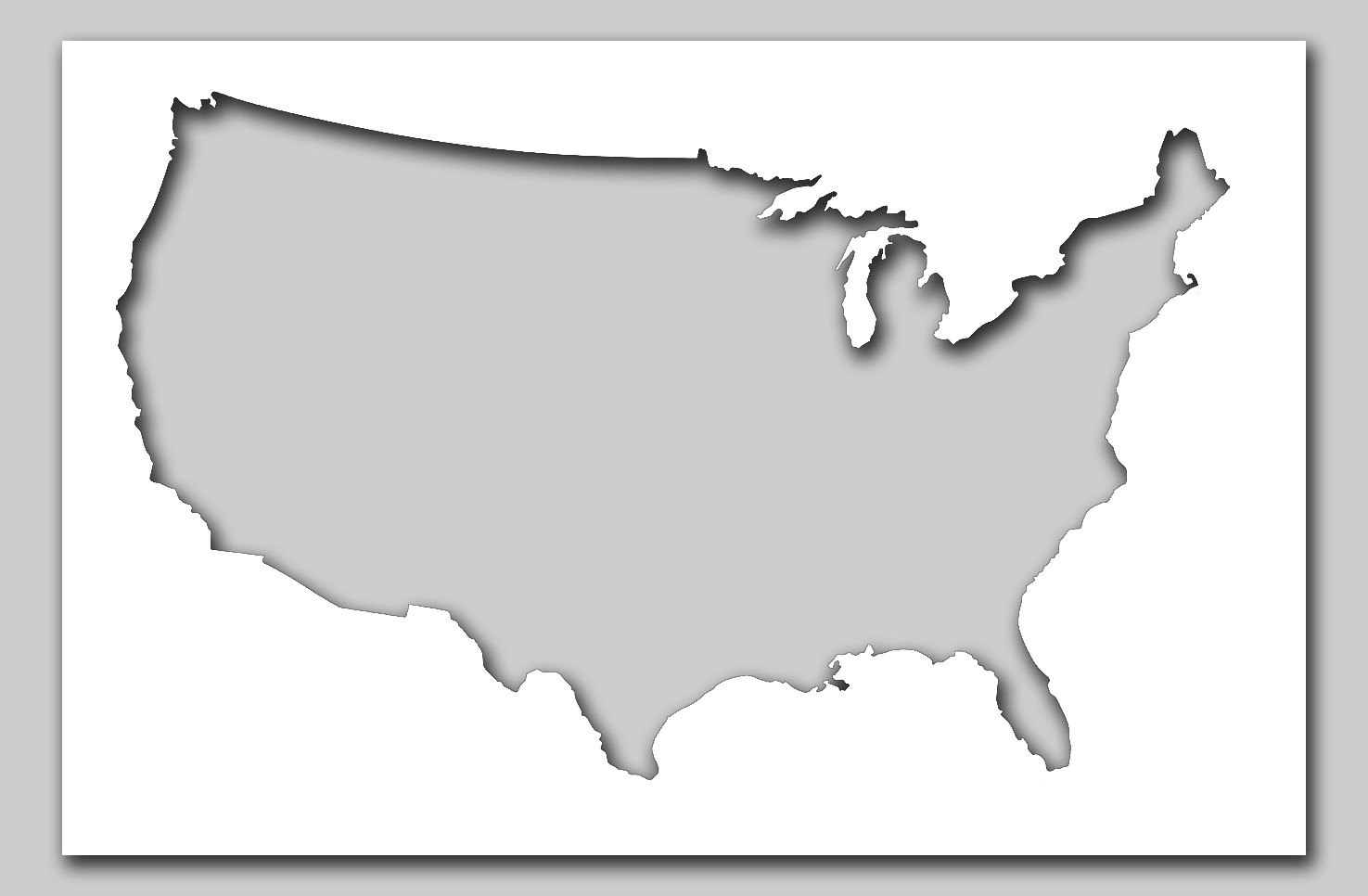 Cycling/Mountain Biking
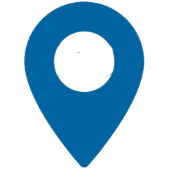 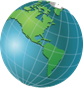 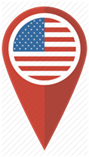 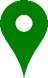 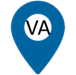 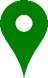 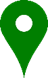 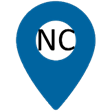 Back to Menu
Cycling/Mountain Biking
Back to Cycling/Mountain Biking Map
Back to Menu
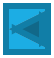 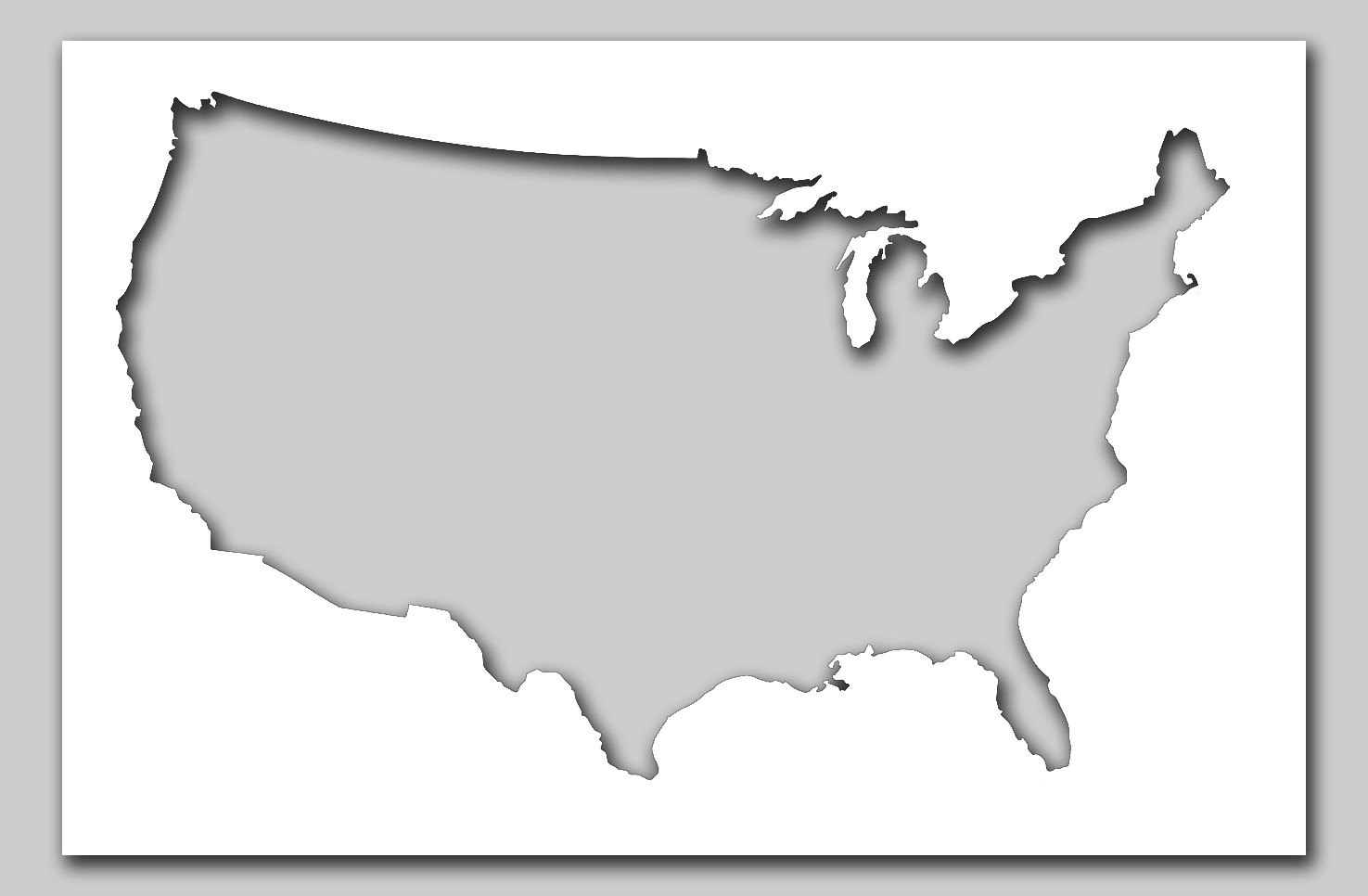 Ecology
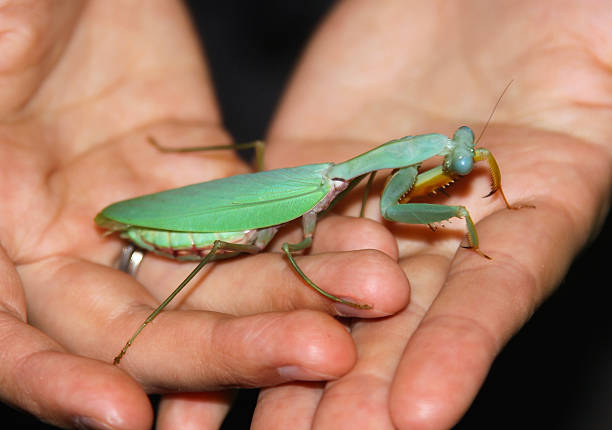 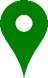 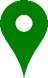 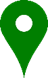 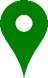 Back to Menu
Ecology
Back to  Ecology Map
Back to Menu
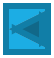 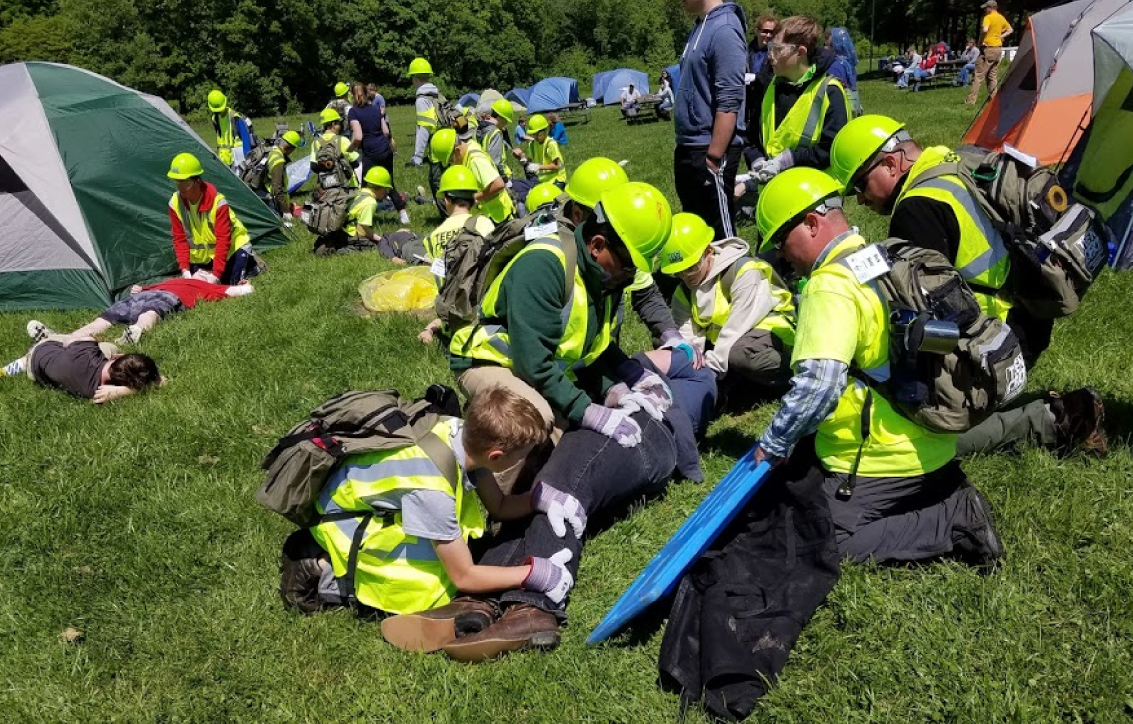 Emergency Preparedness
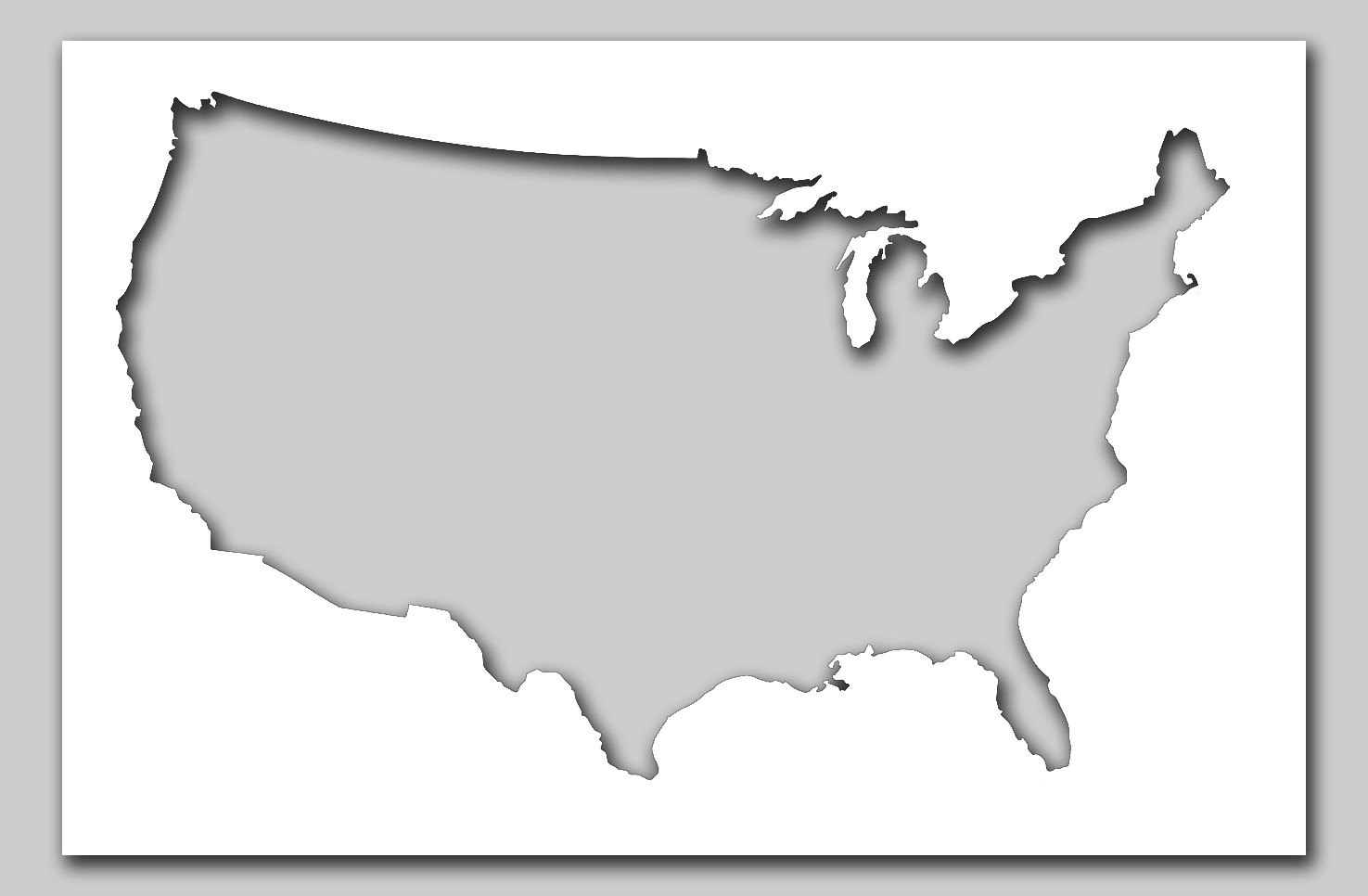 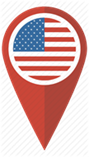 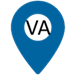 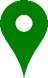 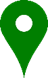 Back to Menu
Emergency Preparedness
Back to  Emergency Preparedness Map
Back to Menu
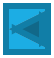 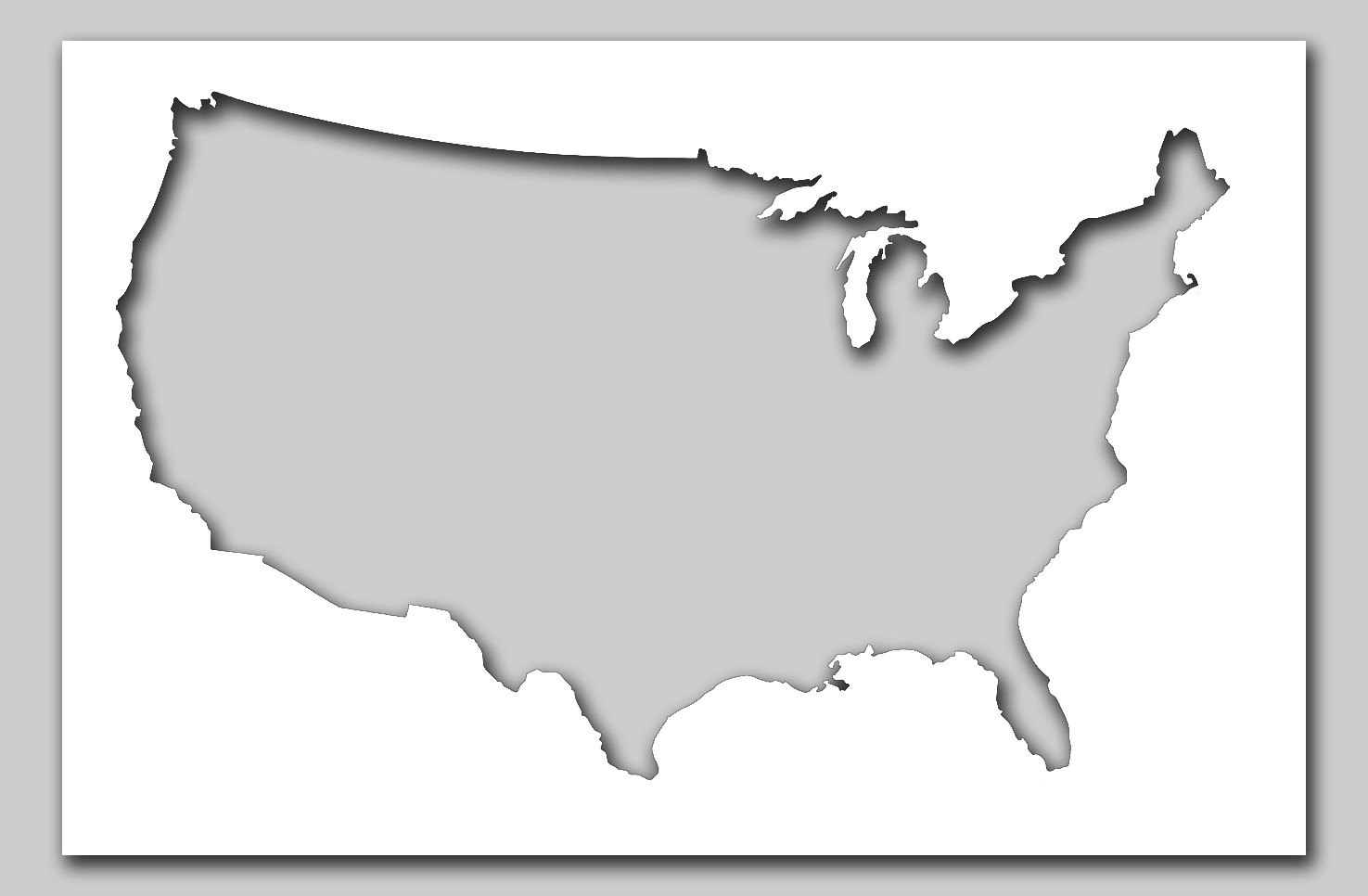 Equestrian
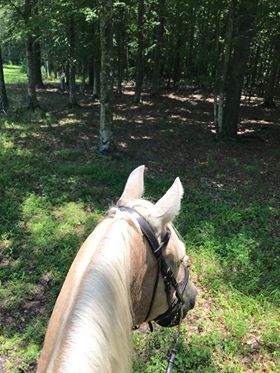 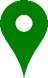 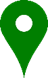 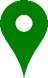 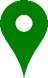 Back to Menu
Equestrian
Back to  Equestrian Map
Back to Menu
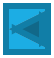 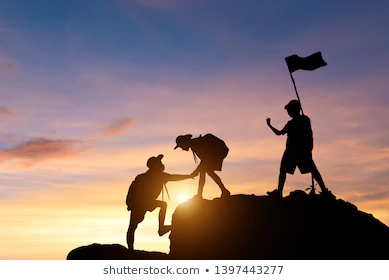 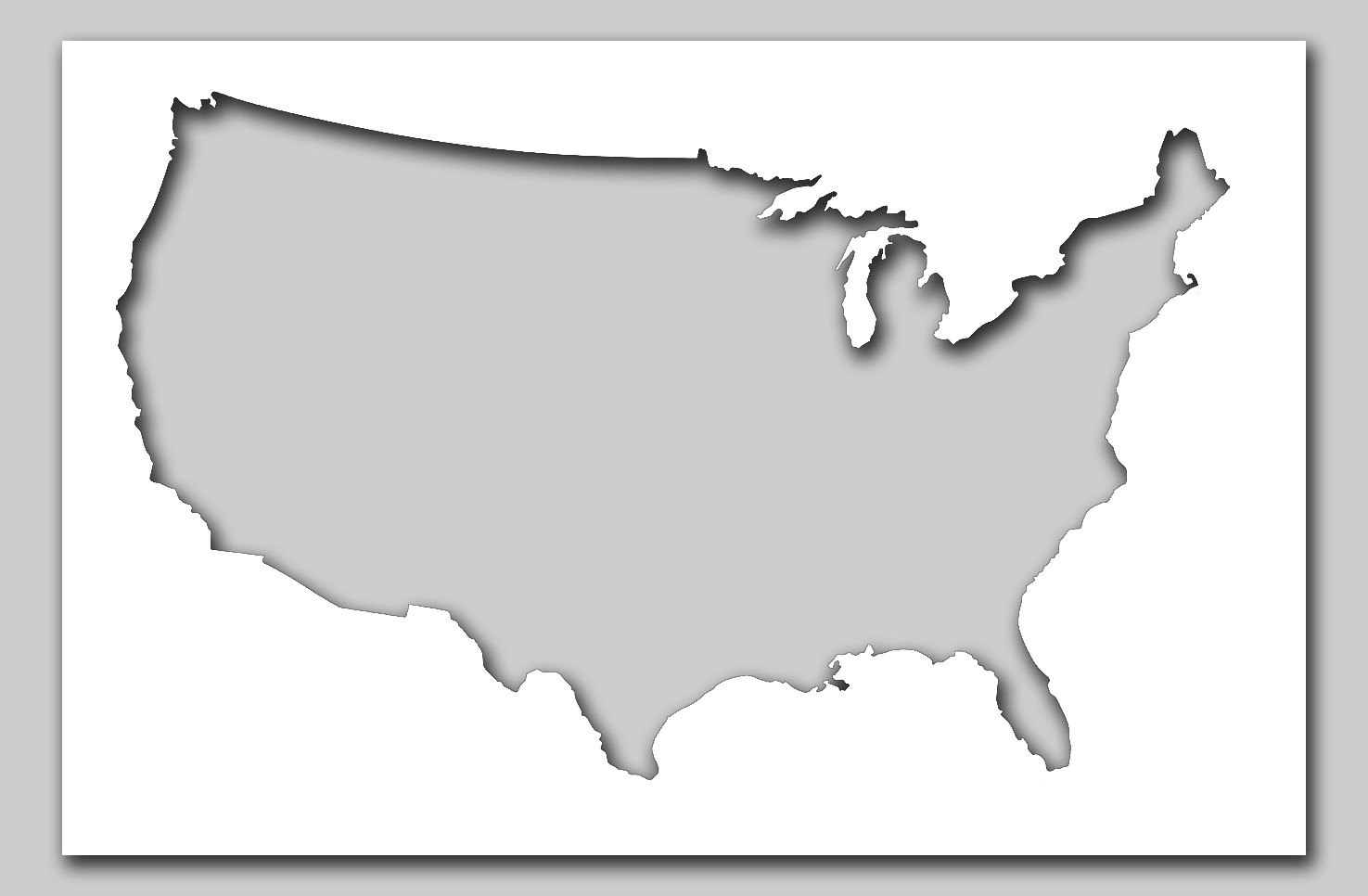 Expedition Planning
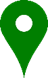 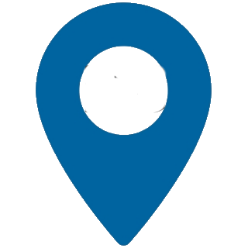 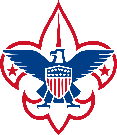 Back to Menu
Expedition Planning
Back to  Expedition Planning Map
Back to Menu
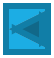 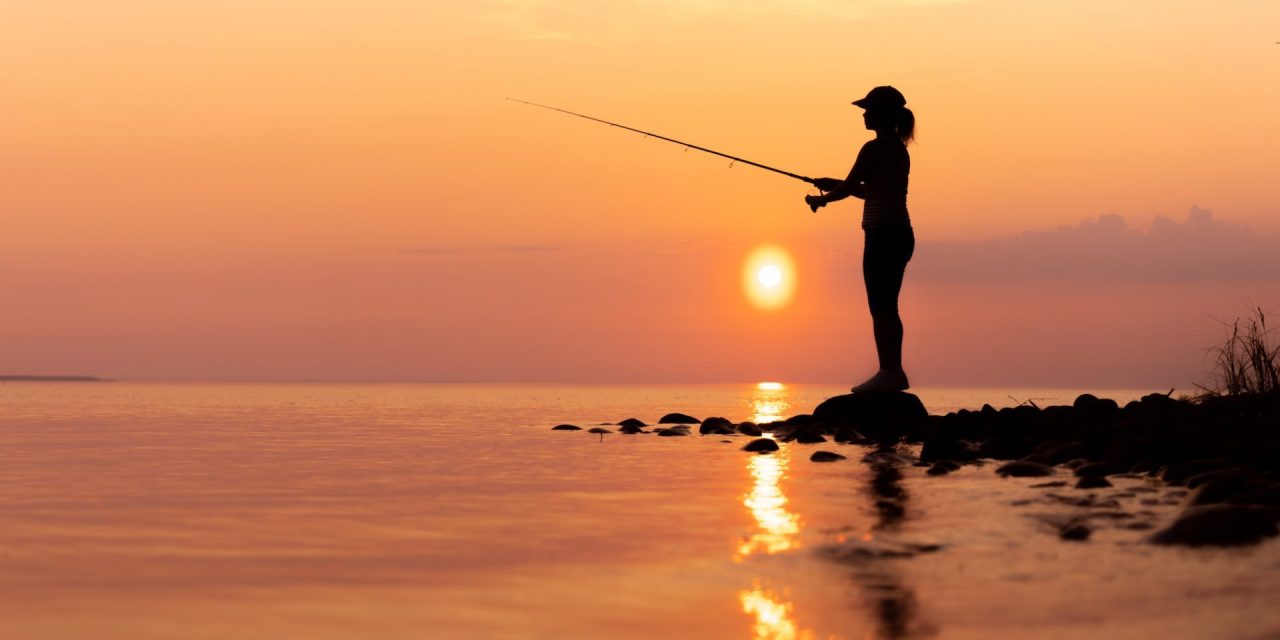 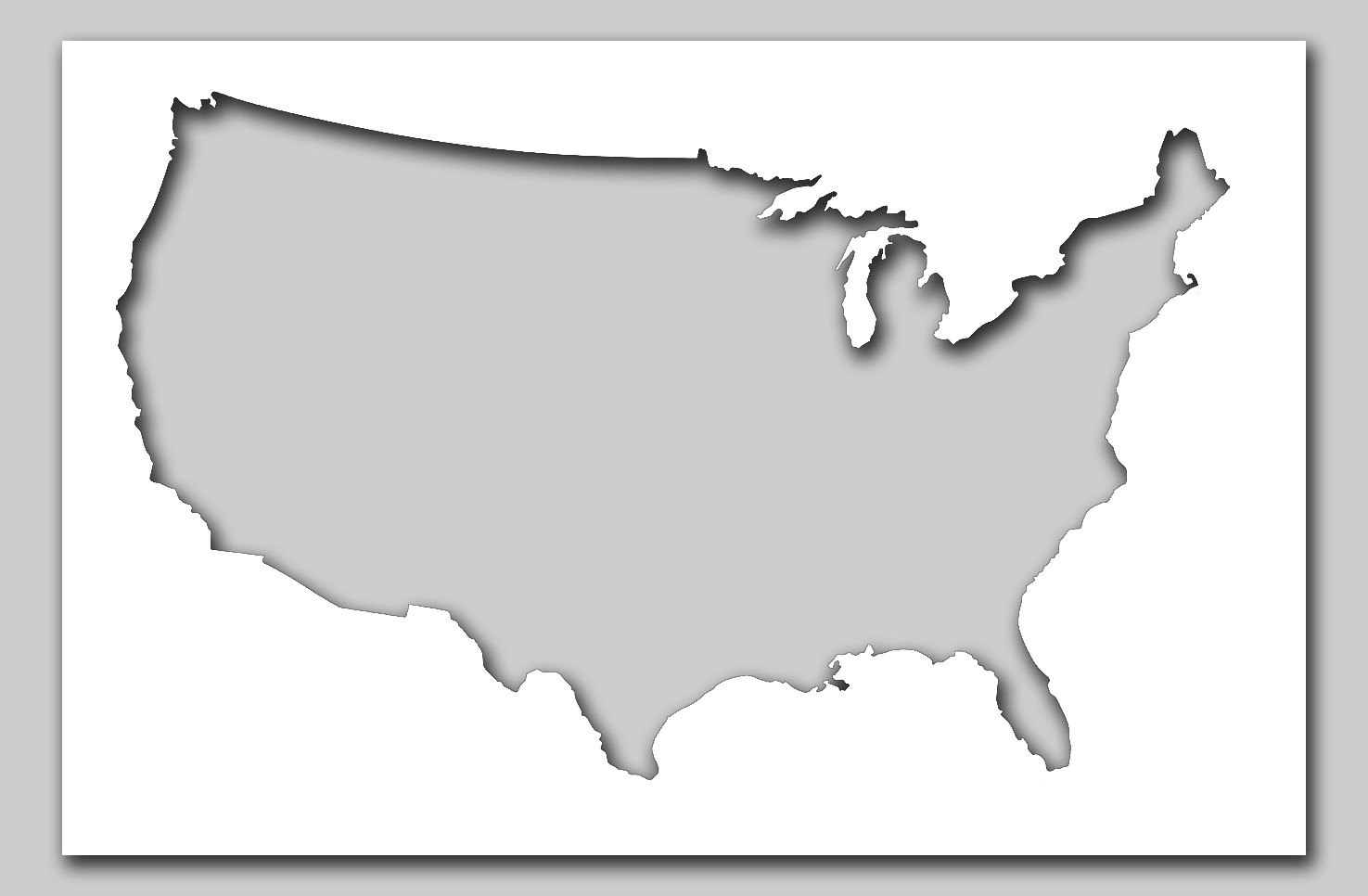 Fishing
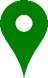 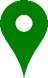 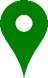 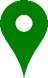 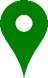 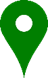 Back to Menu
Fishing
Back to  Fishing Map
Back to Menu
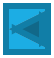 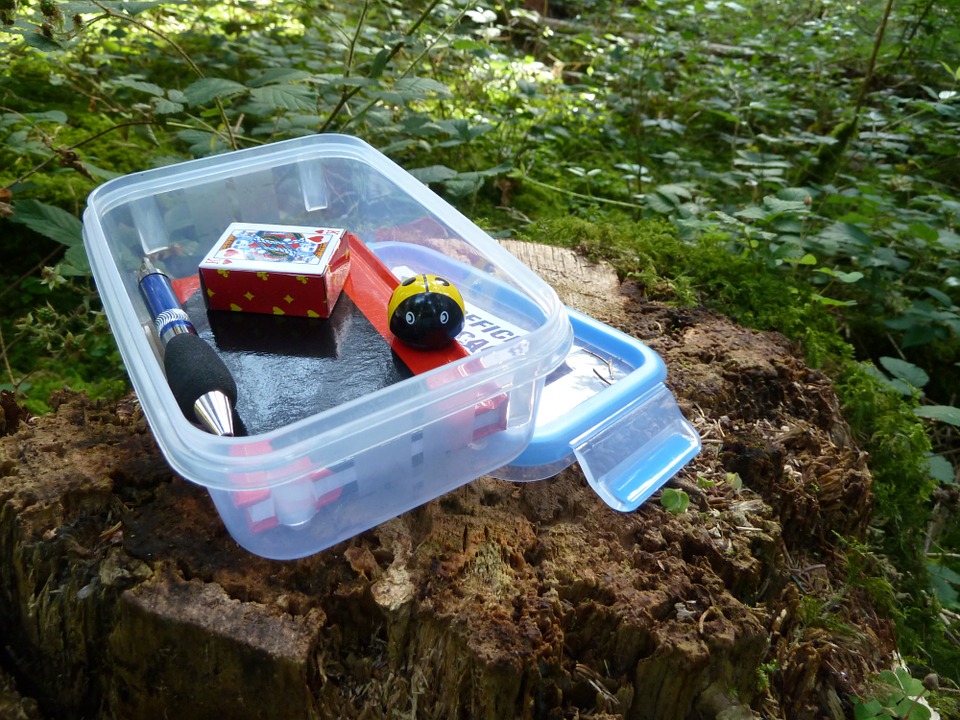 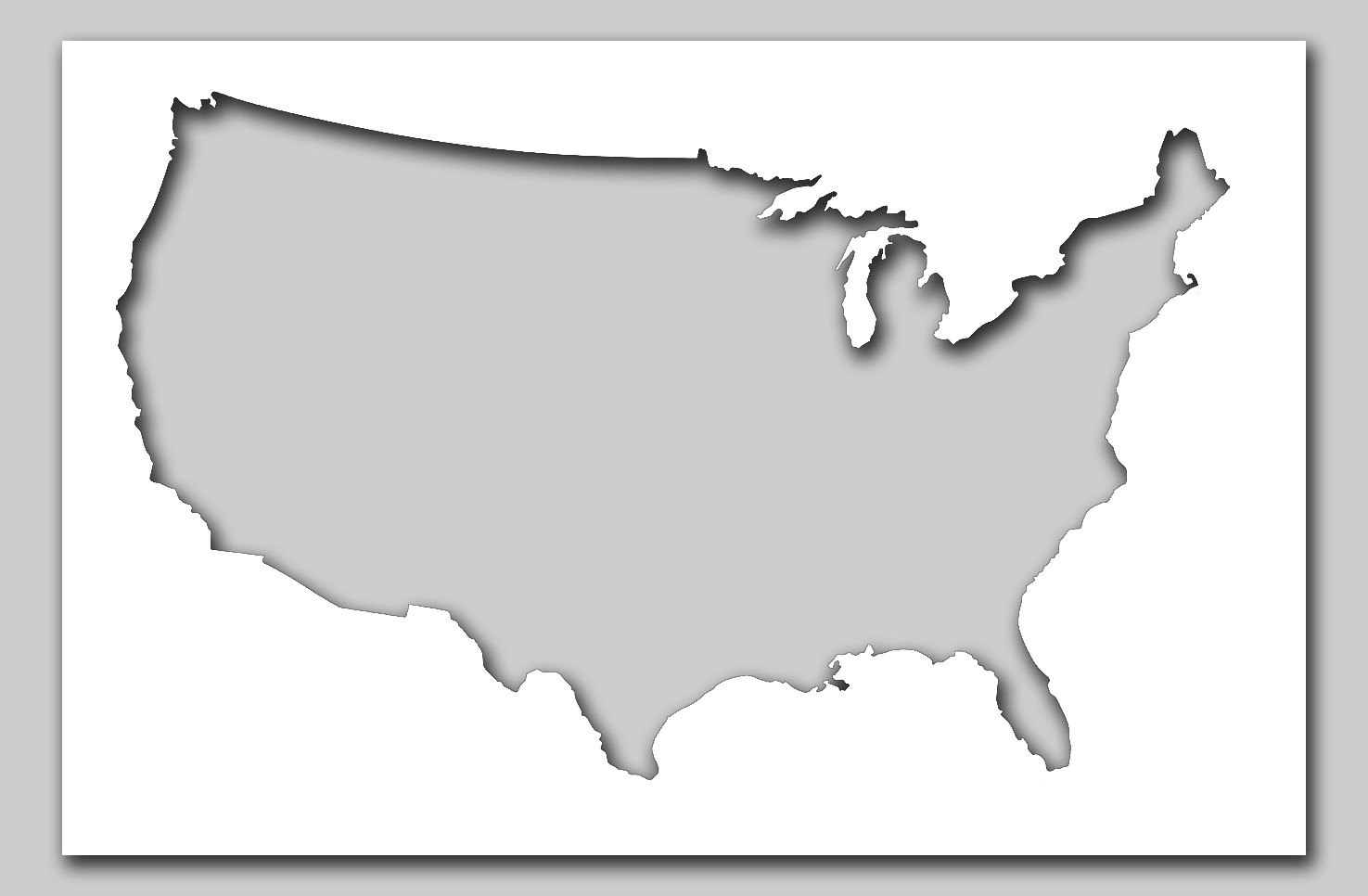 Geocaching
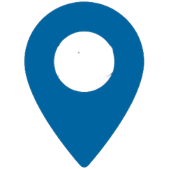 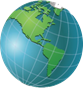 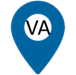 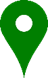 Back to Menu
Geocaching
Back to  Geocaching Map
Back to Menu
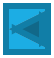 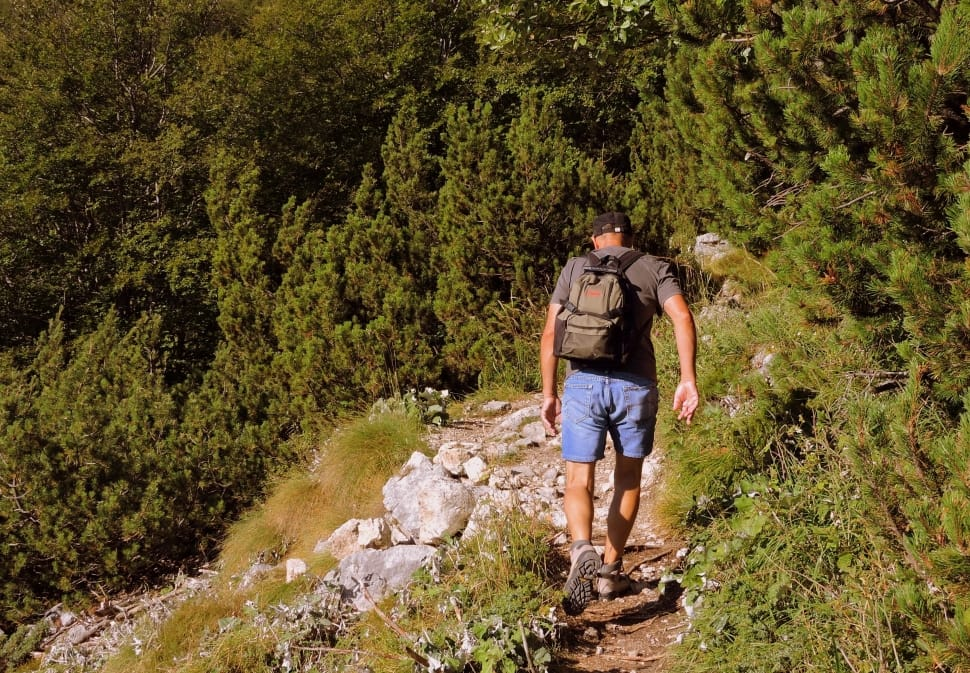 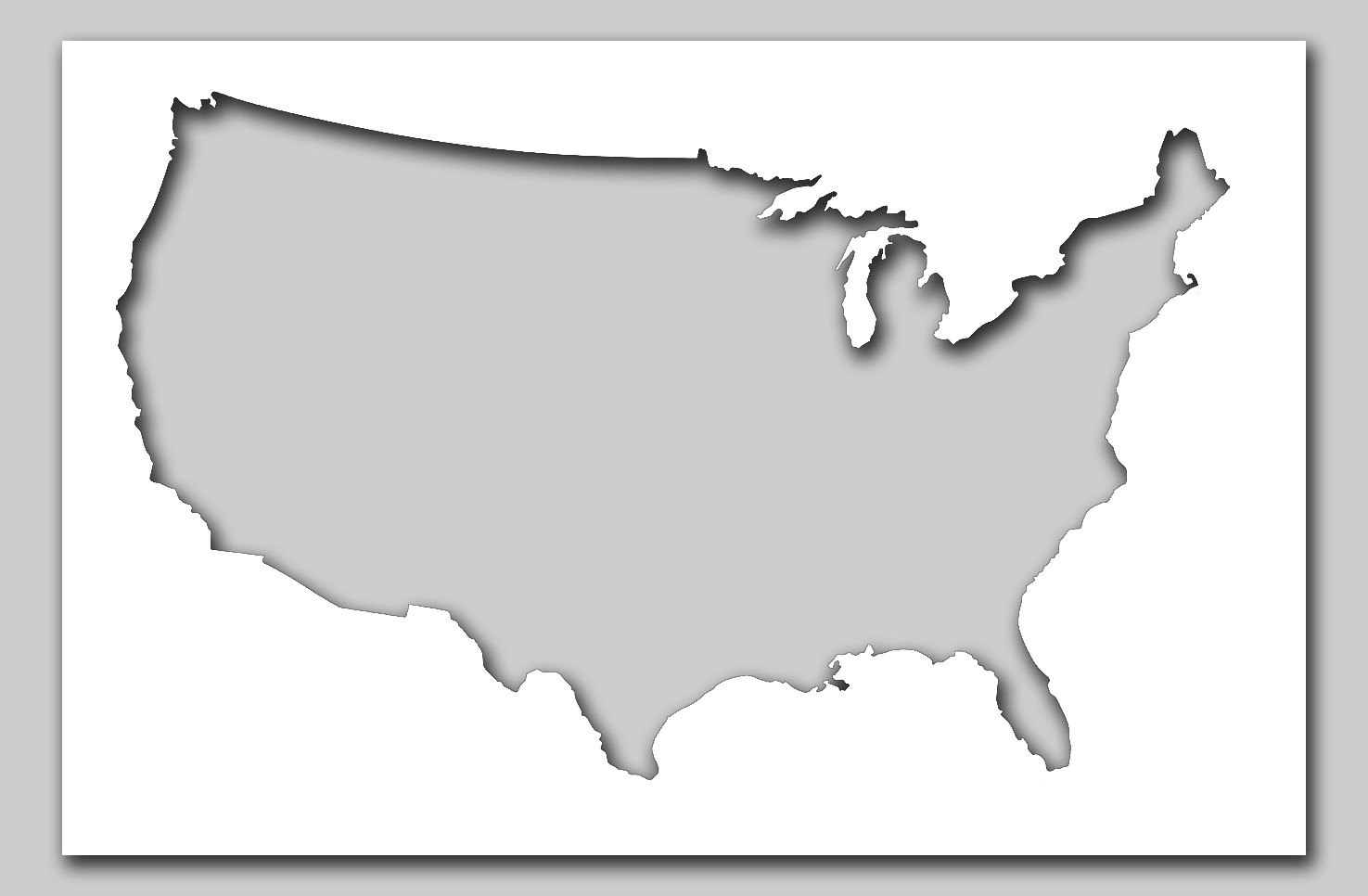 Hiking
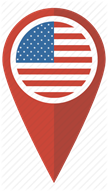 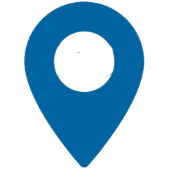 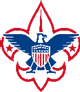 Back to Menu
Hiking
Find your beach	            Nation-wide                       https:www.adventureawaits.com
Back to  Hiking Map
Back to Menu
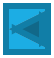 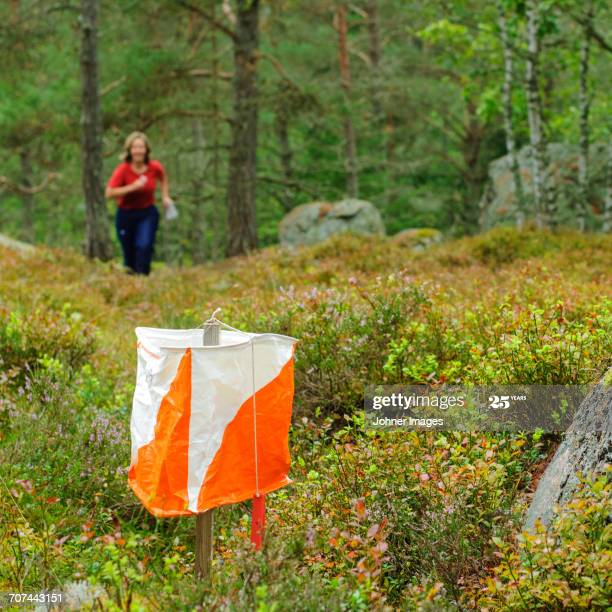 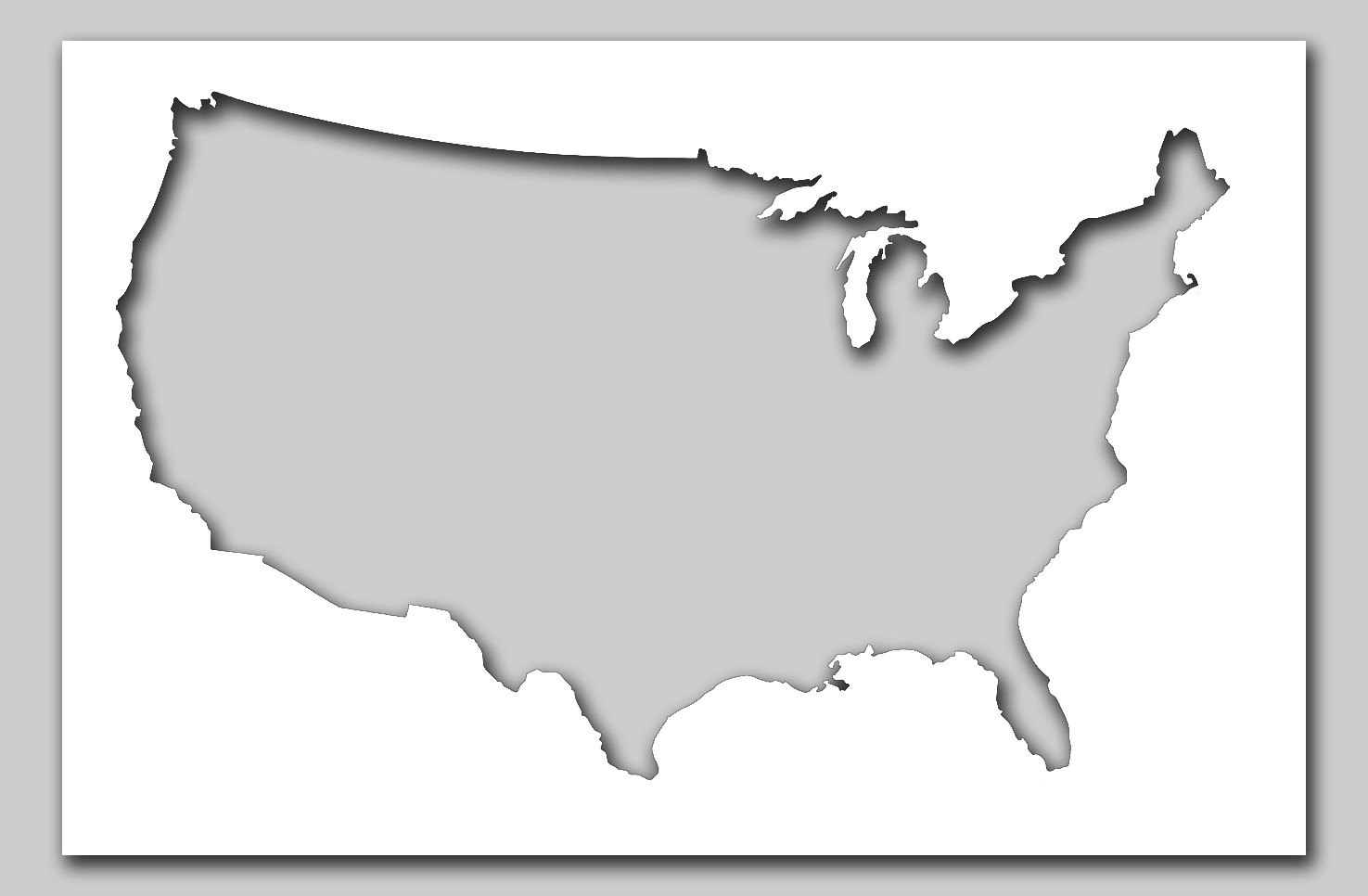 Orienteering
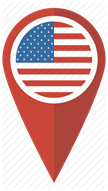 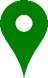 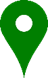 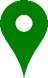 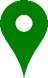 Back to Menu
Orienteering
Back to  Orienteering Map
Back to Menu
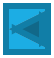 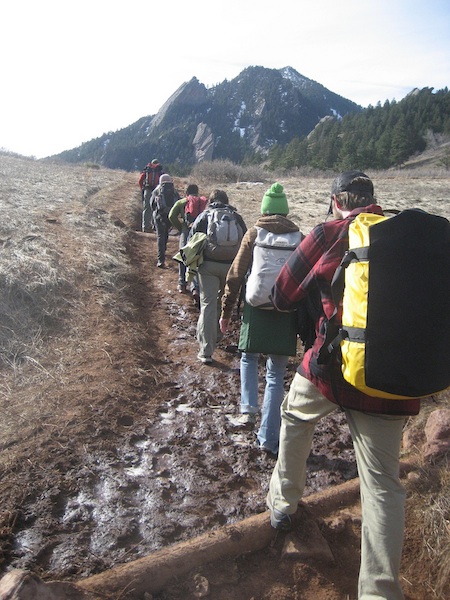 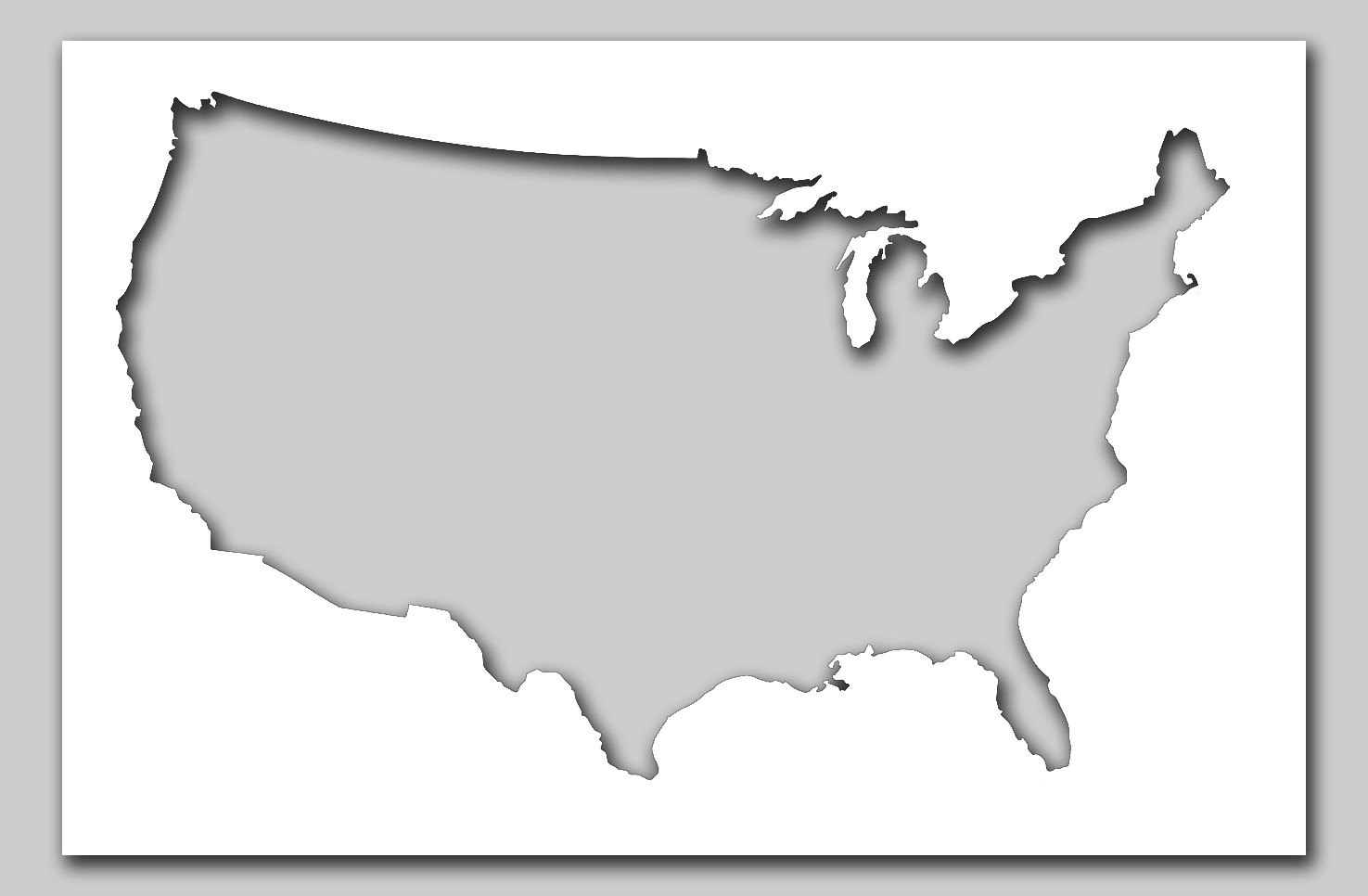 Outdoor Ethics/LNT
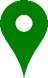 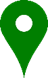 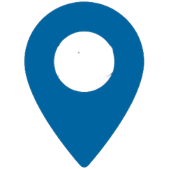 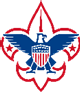 Back to Menu
Outdoor Ethics/LNT
Back to  Outdoor Ethics/LNT Map
Back to Menu
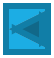 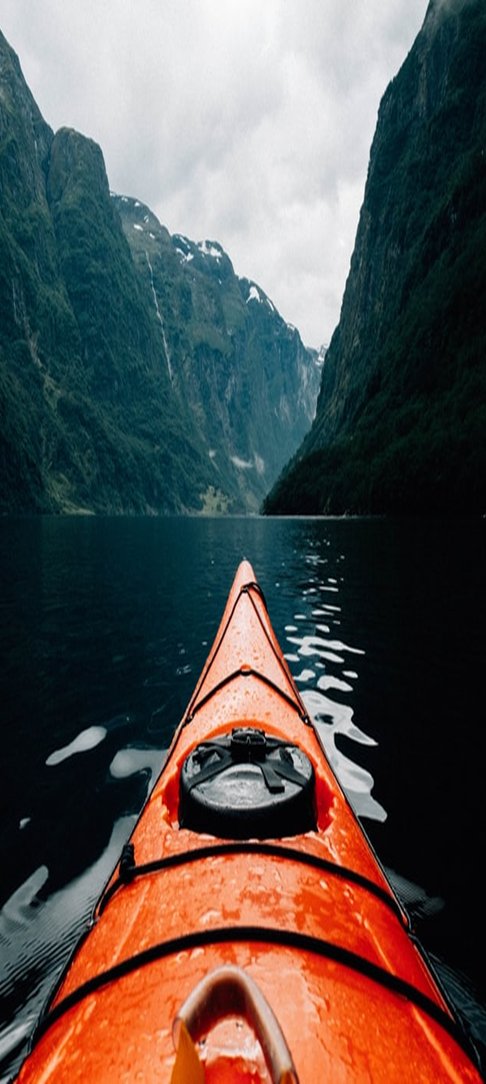 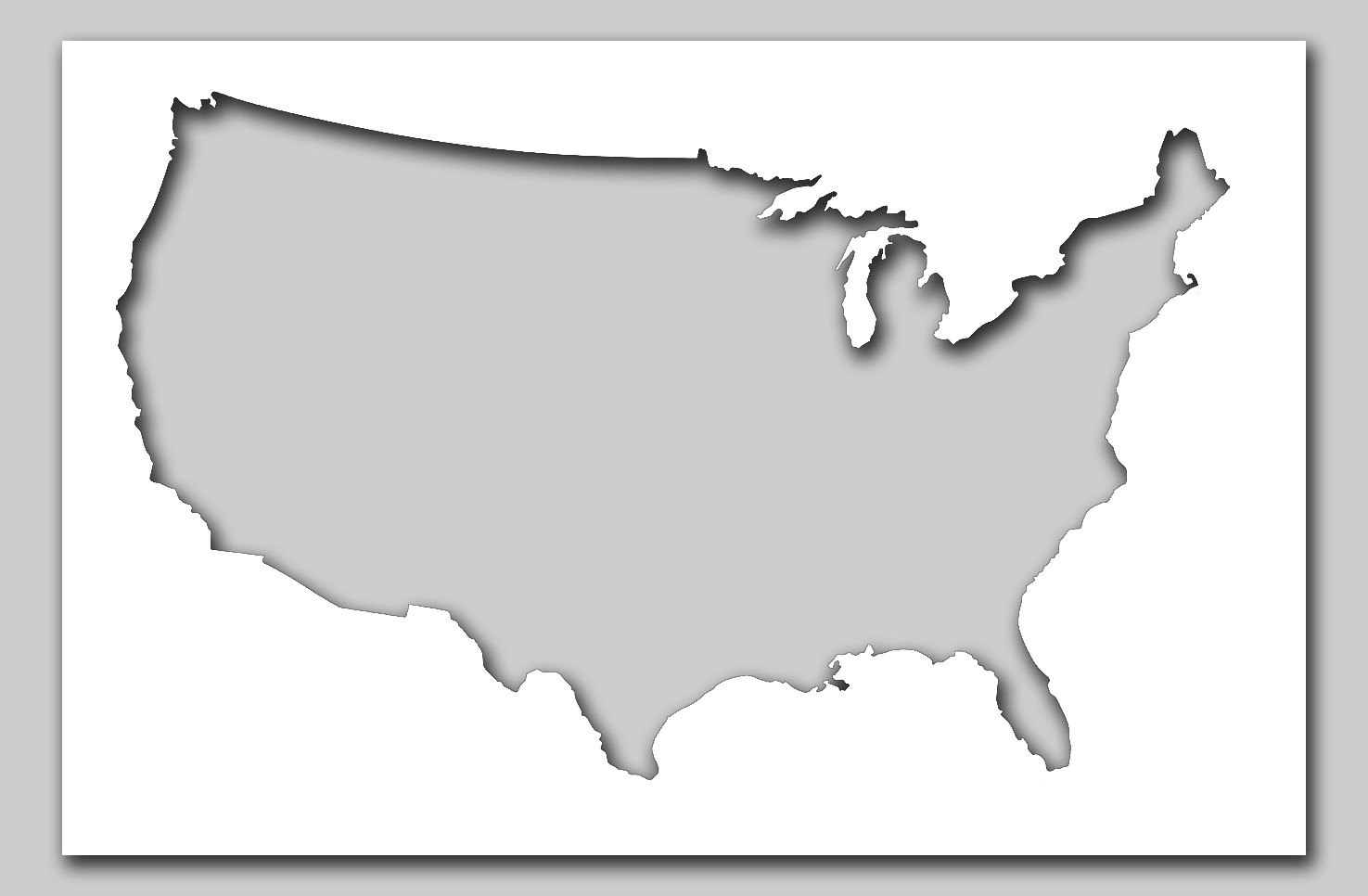 Paddle Sports
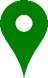 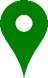 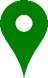 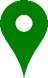 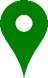 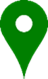 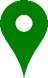 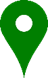 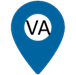 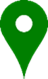 Back to Menu
Paddle Sports
Back to  Paddle Sports Map
Back to Menu
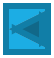 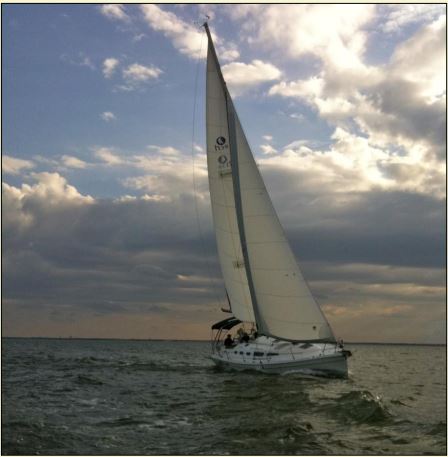 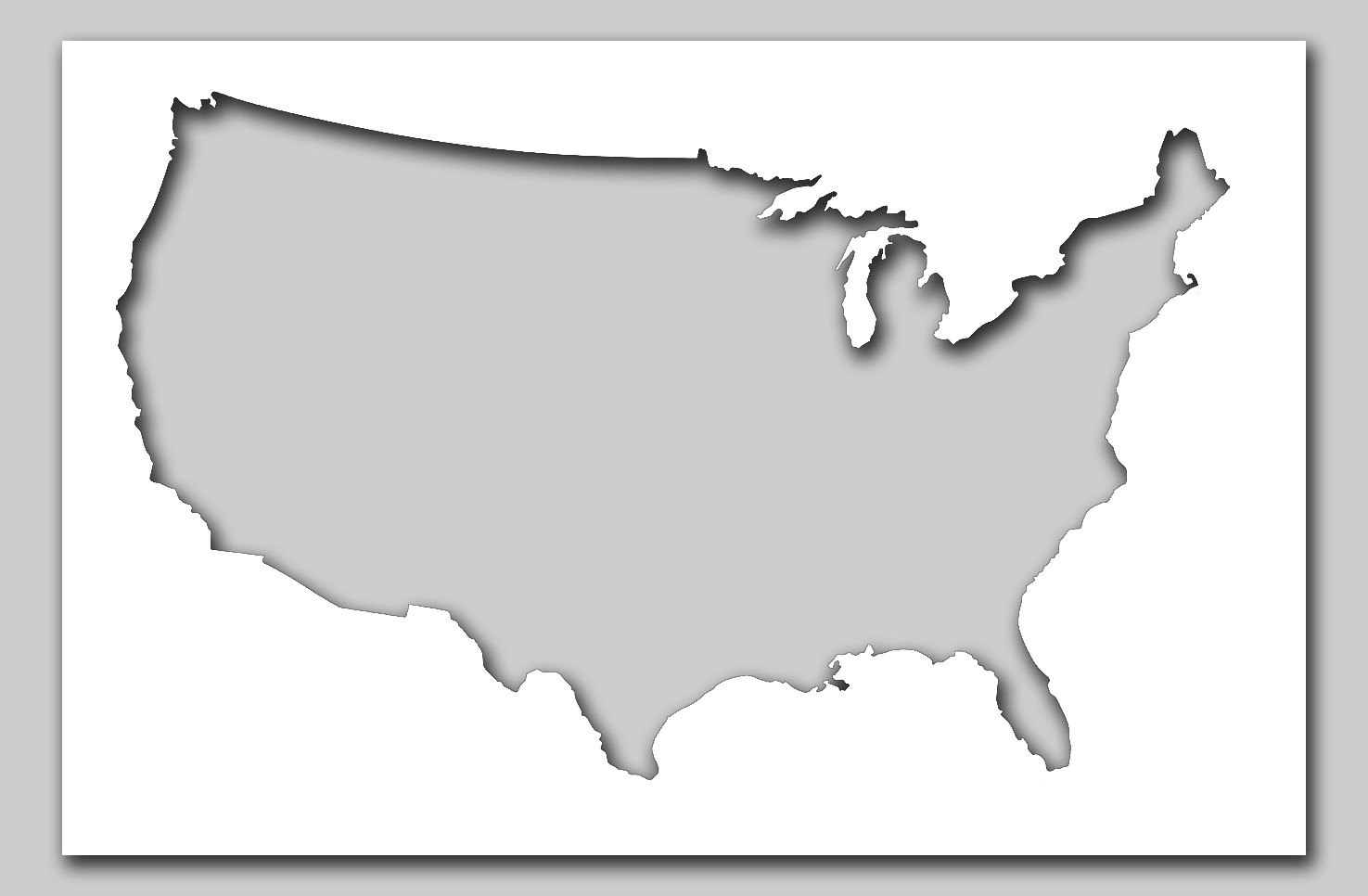 Sailing
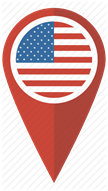 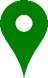 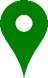 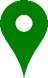 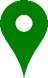 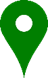 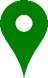 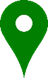 Back to Menu
Sailing
Back to Sailing Map
Back to Menu
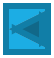 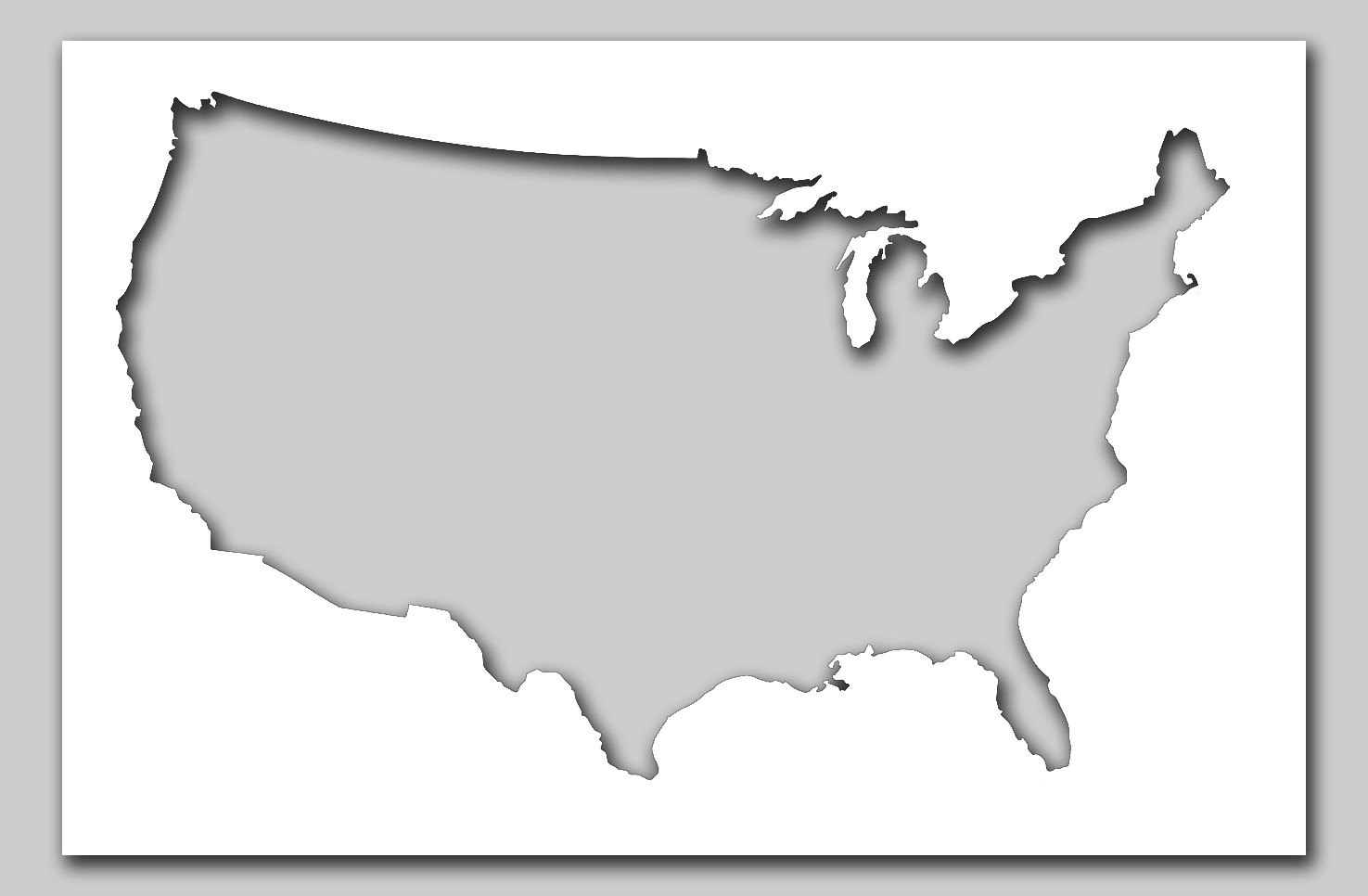 Scuba
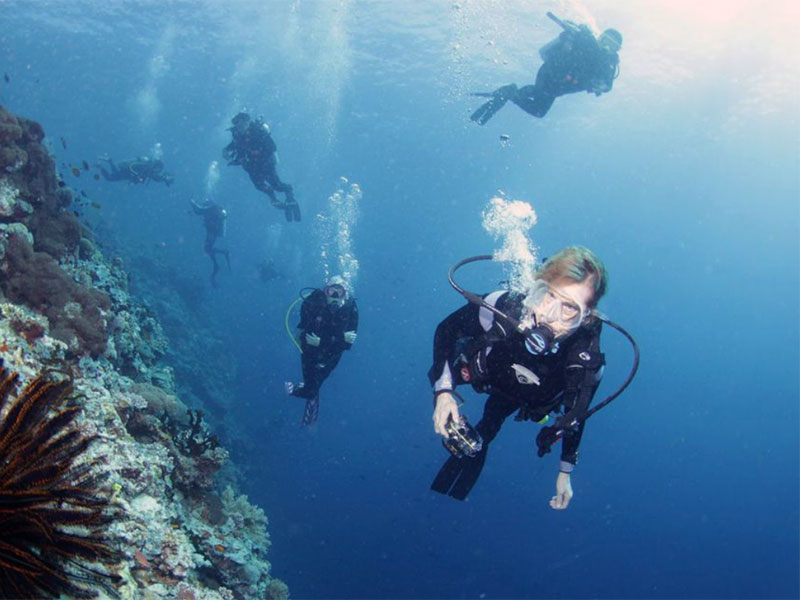 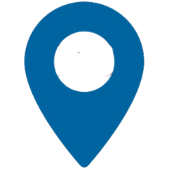 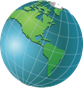 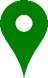 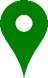 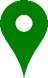 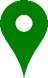 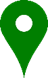 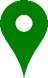 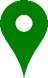 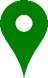 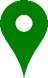 Back to Menu
SCUBA
Back to SCUBA Map
Back to Menu
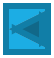 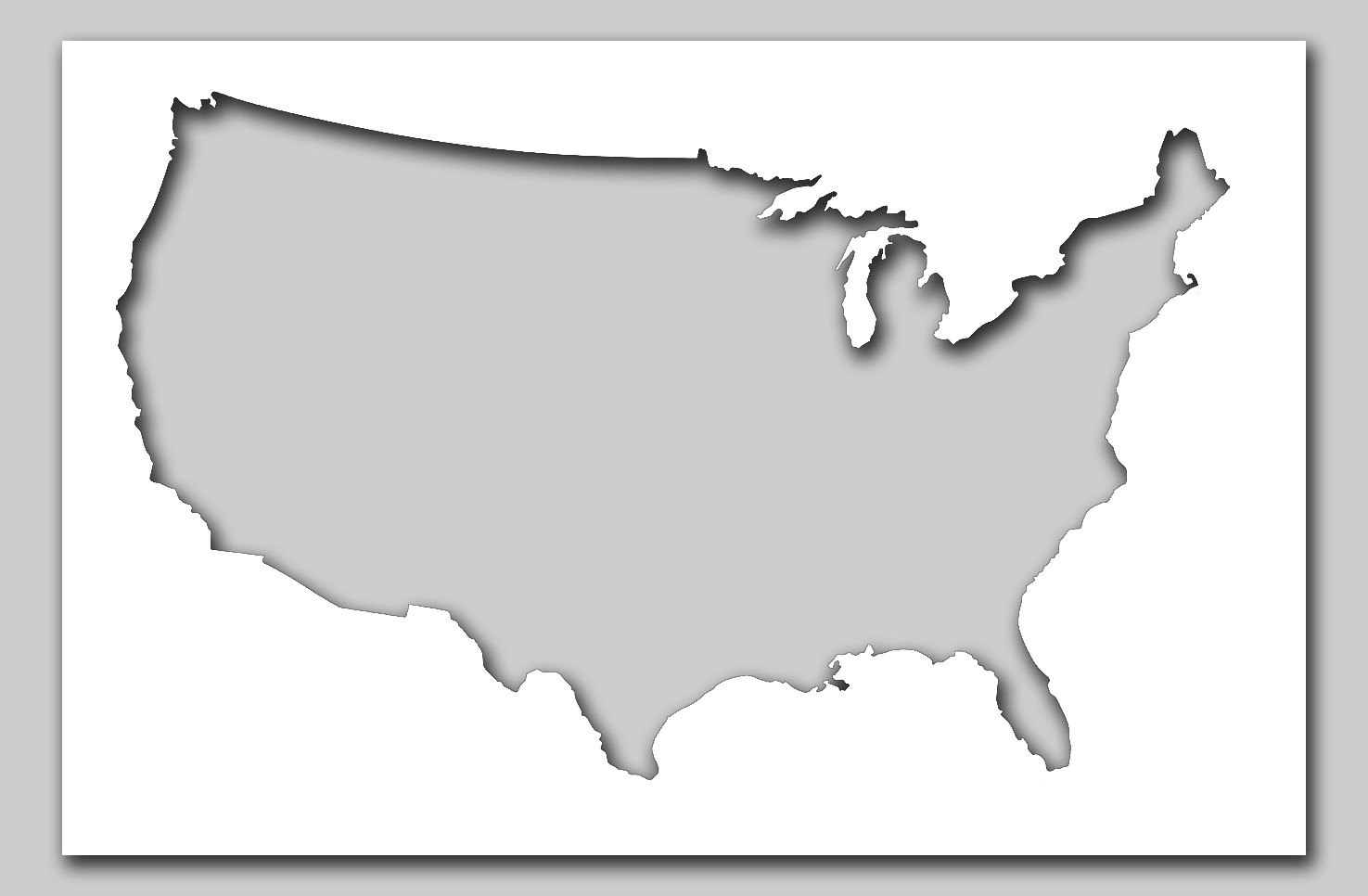 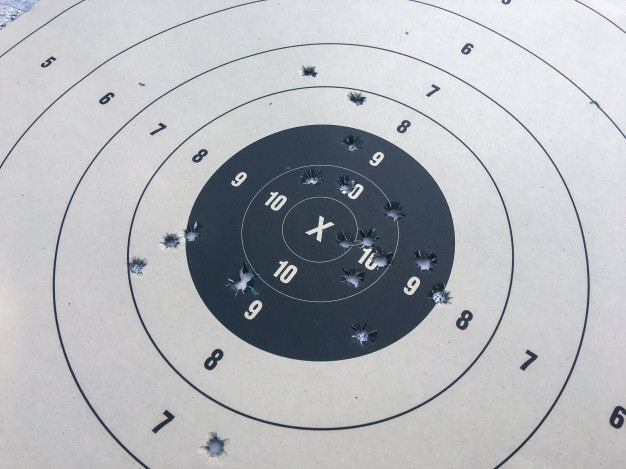 Shooting Sports
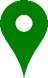 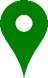 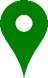 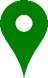 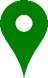 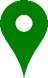 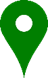 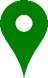 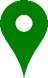 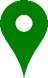 Back to Menu
Shooting Sports
Back to Shooting Sports Map
Back to Menu
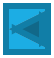 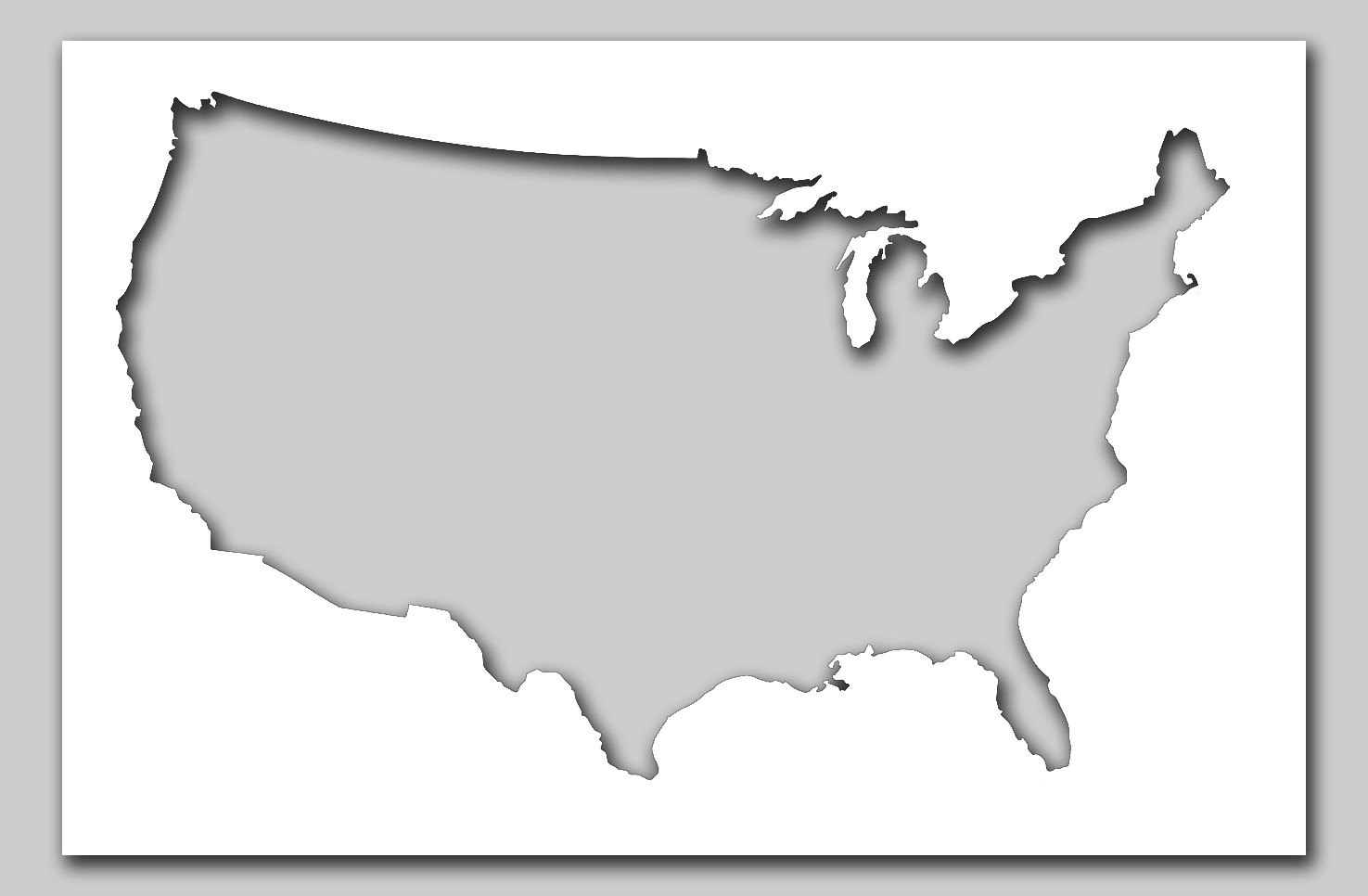 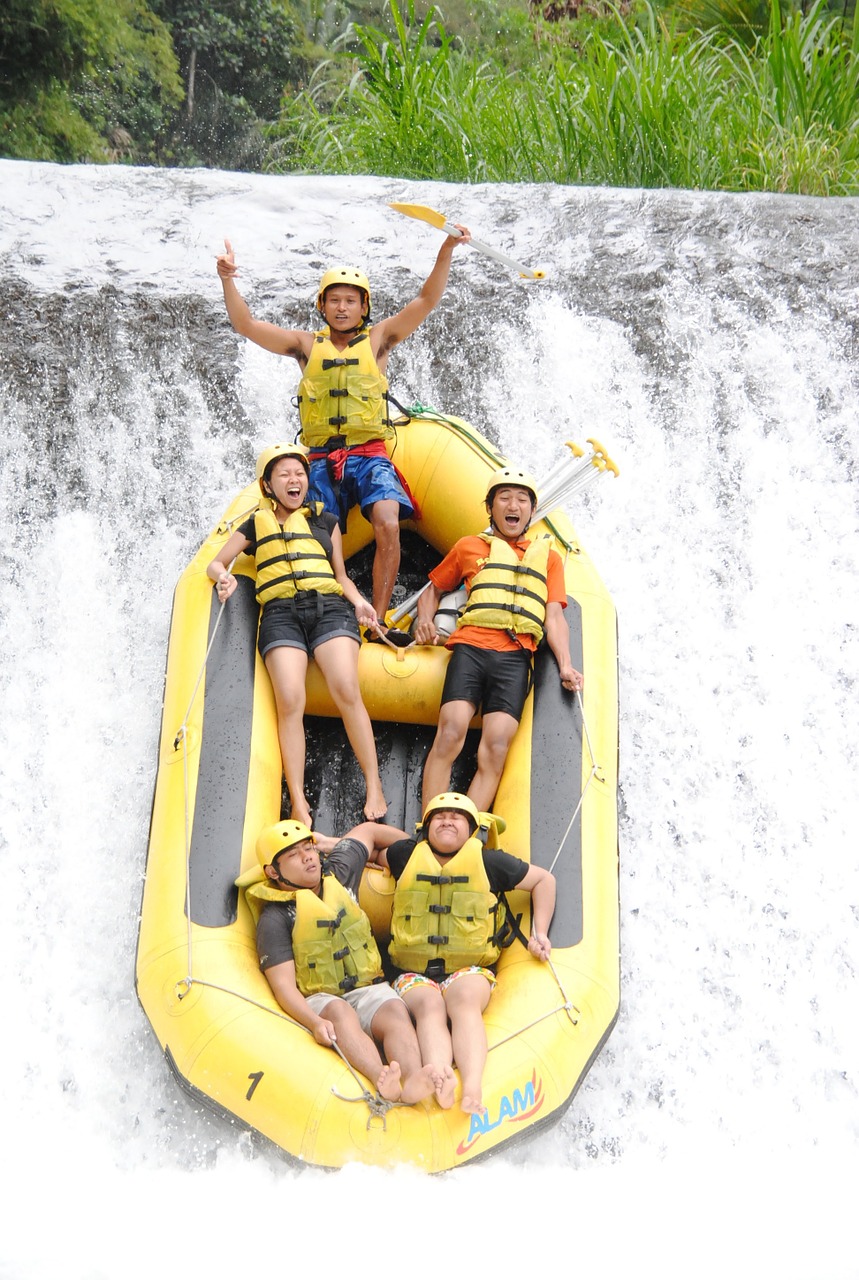 White Water Rafting
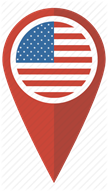 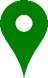 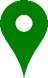 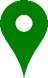 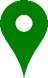 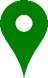 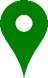 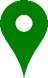 Back to Menu
Whitewater Rafting
Back to Whitewater Rafting Map
Back to Menu
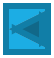 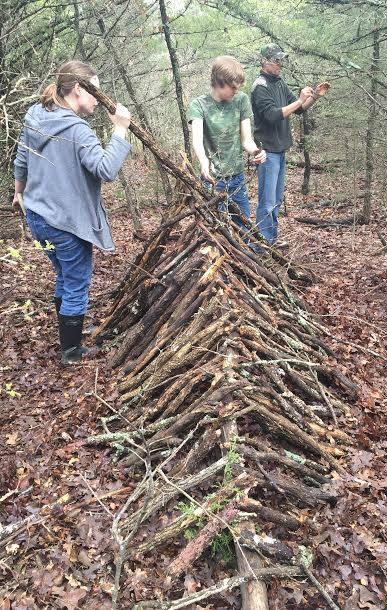 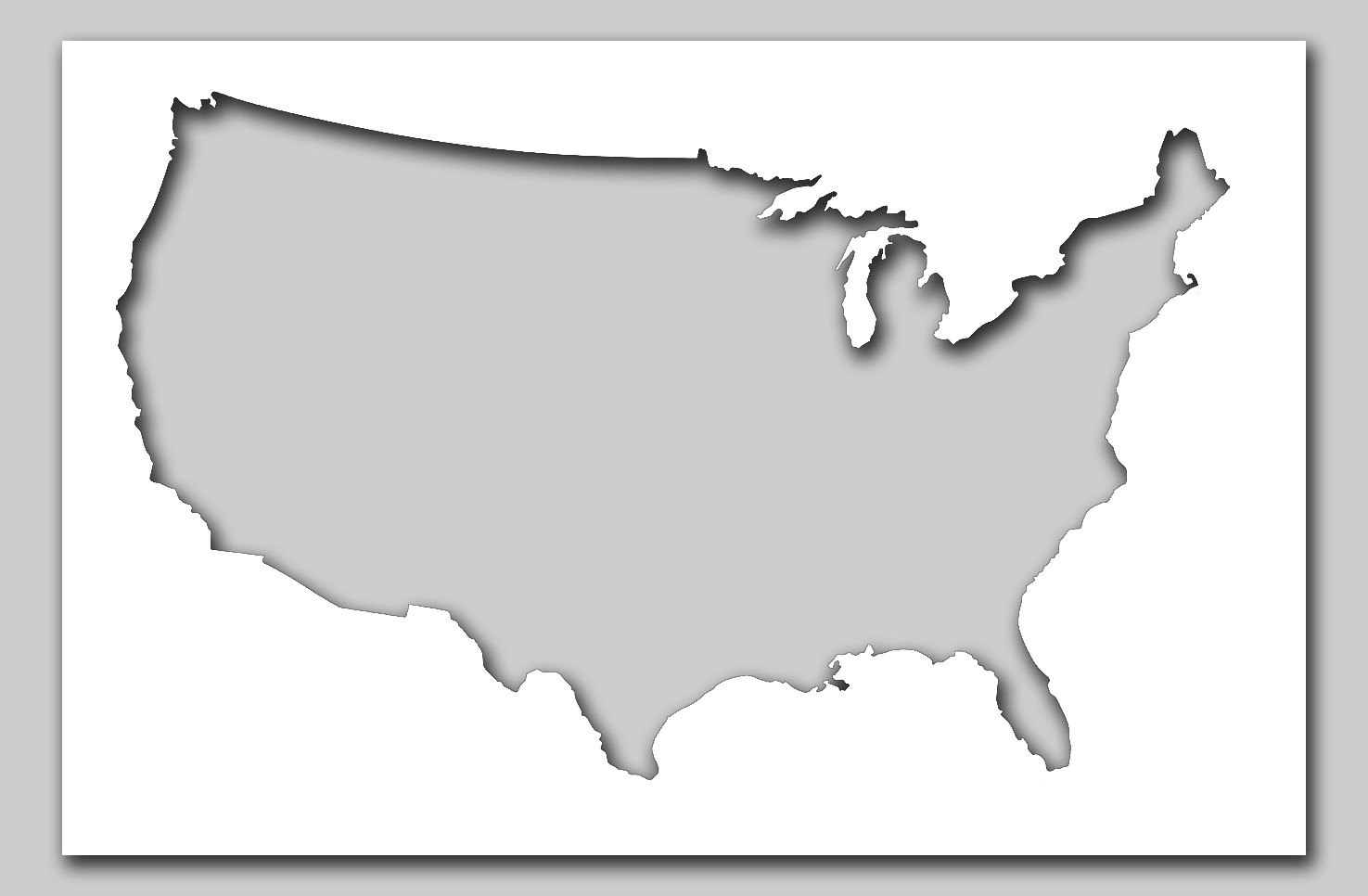 Wilderness Survival
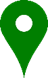 Back to Menu
Wilderness Survival
Riverside Outfitters 		Richmond, VA 		https://www.riversideoutfitters.com/
Back to Wilderness Survival Map
Back to Menu
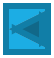 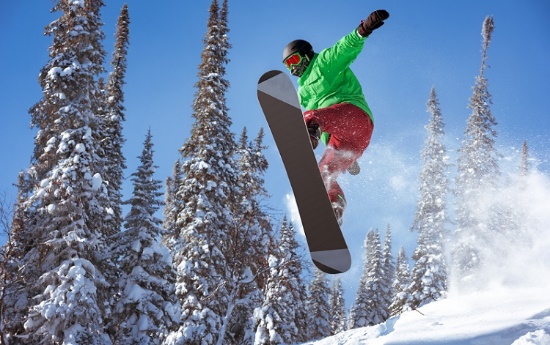 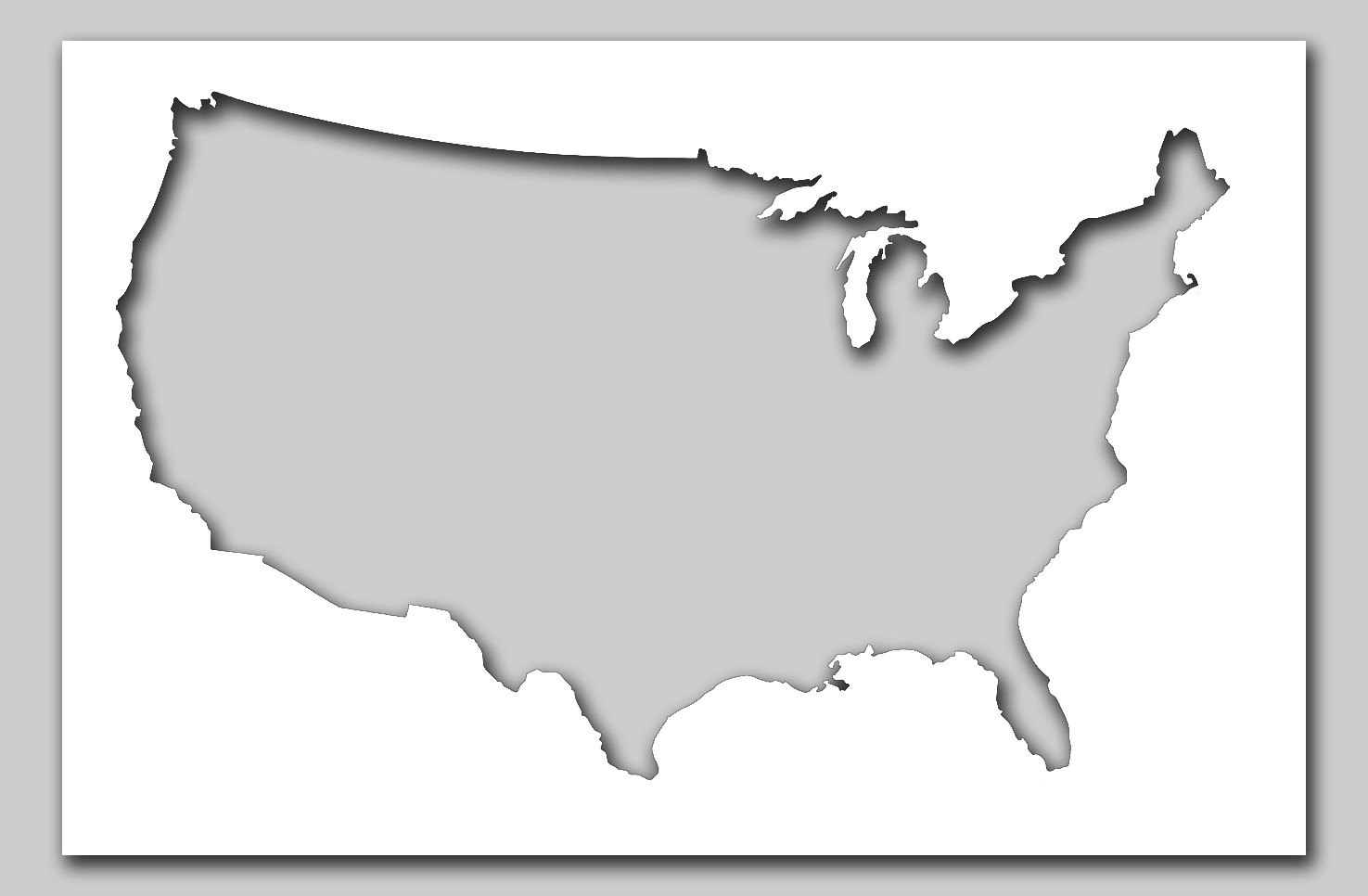 Winter Sports
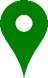 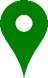 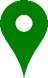 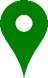 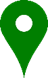 Back to Menu
Winter Sports
Back to Winter Sports Map
Back to Menu
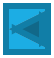 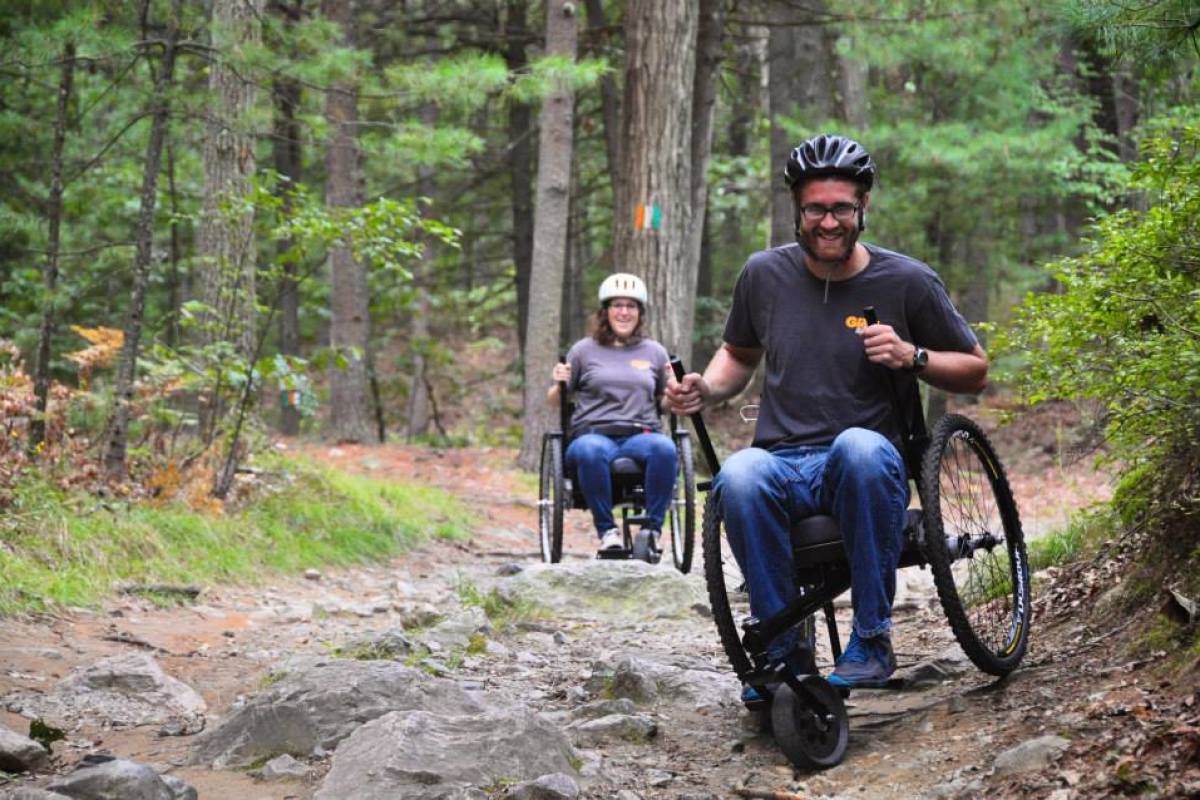 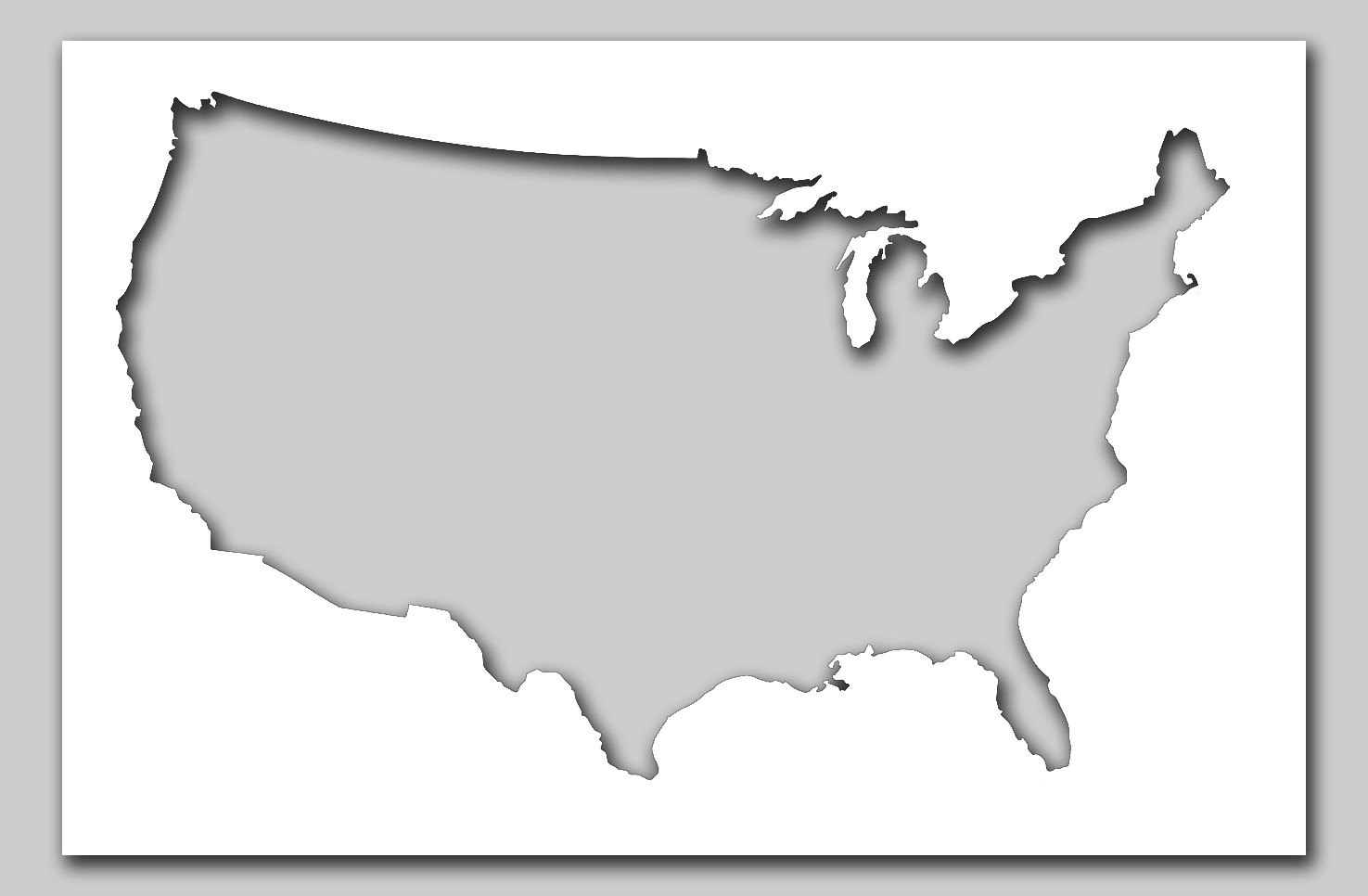 Adaptive Programs
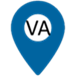 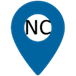 Back to Menu
Adaptive Programs
Accessible Virginia                 State-wide	                               https://www.virginia.org/disabilityguide/
Access North Carolina           State-wide
https://www.ncdhhs.gov/documents/access-north-carolina-vacation-and-travel-guide-people-disabilities
Back to Adaptive Programs Map
Back to Menu
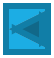